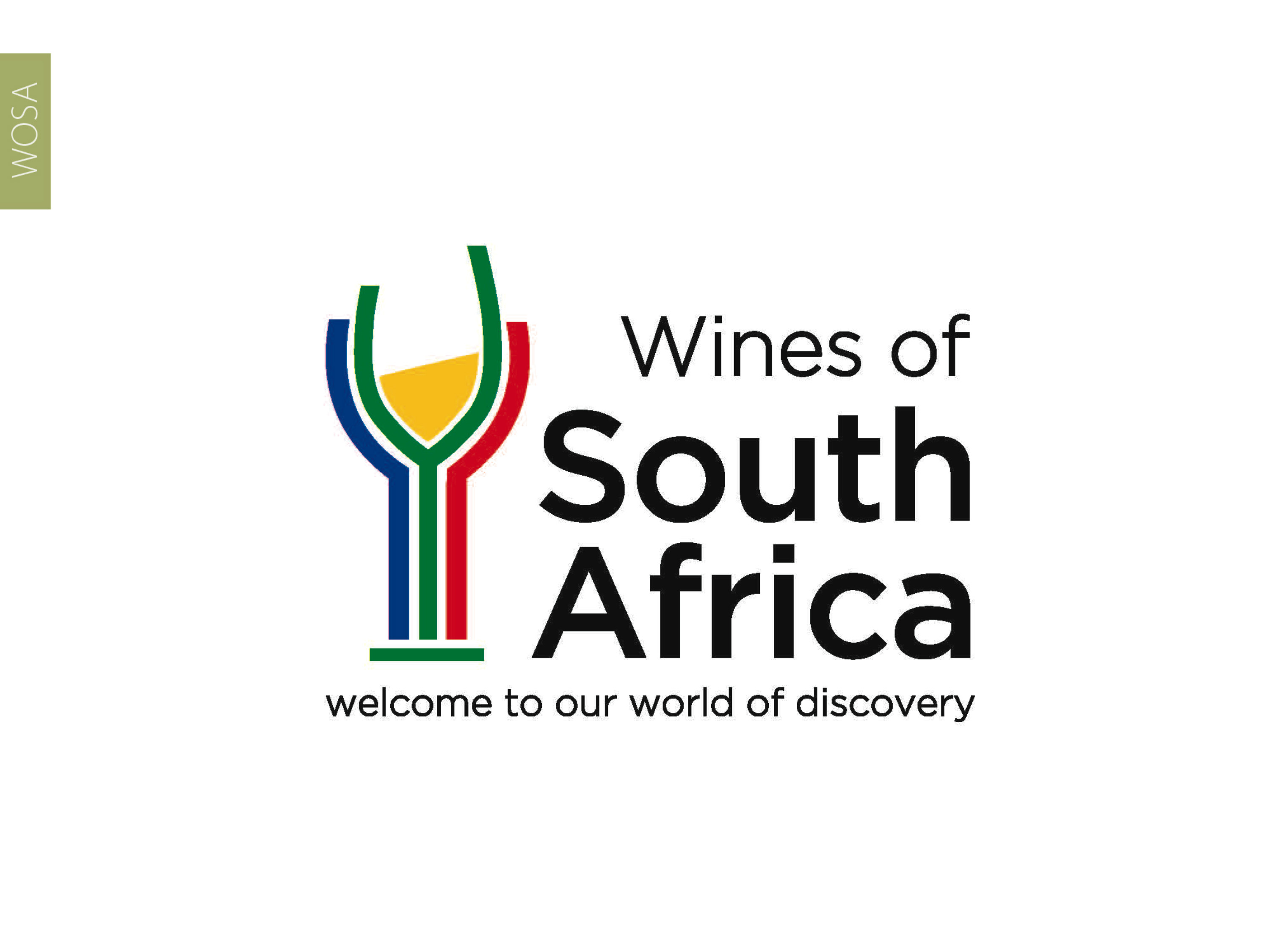 CAPE WINELANDS
ROBERTSON
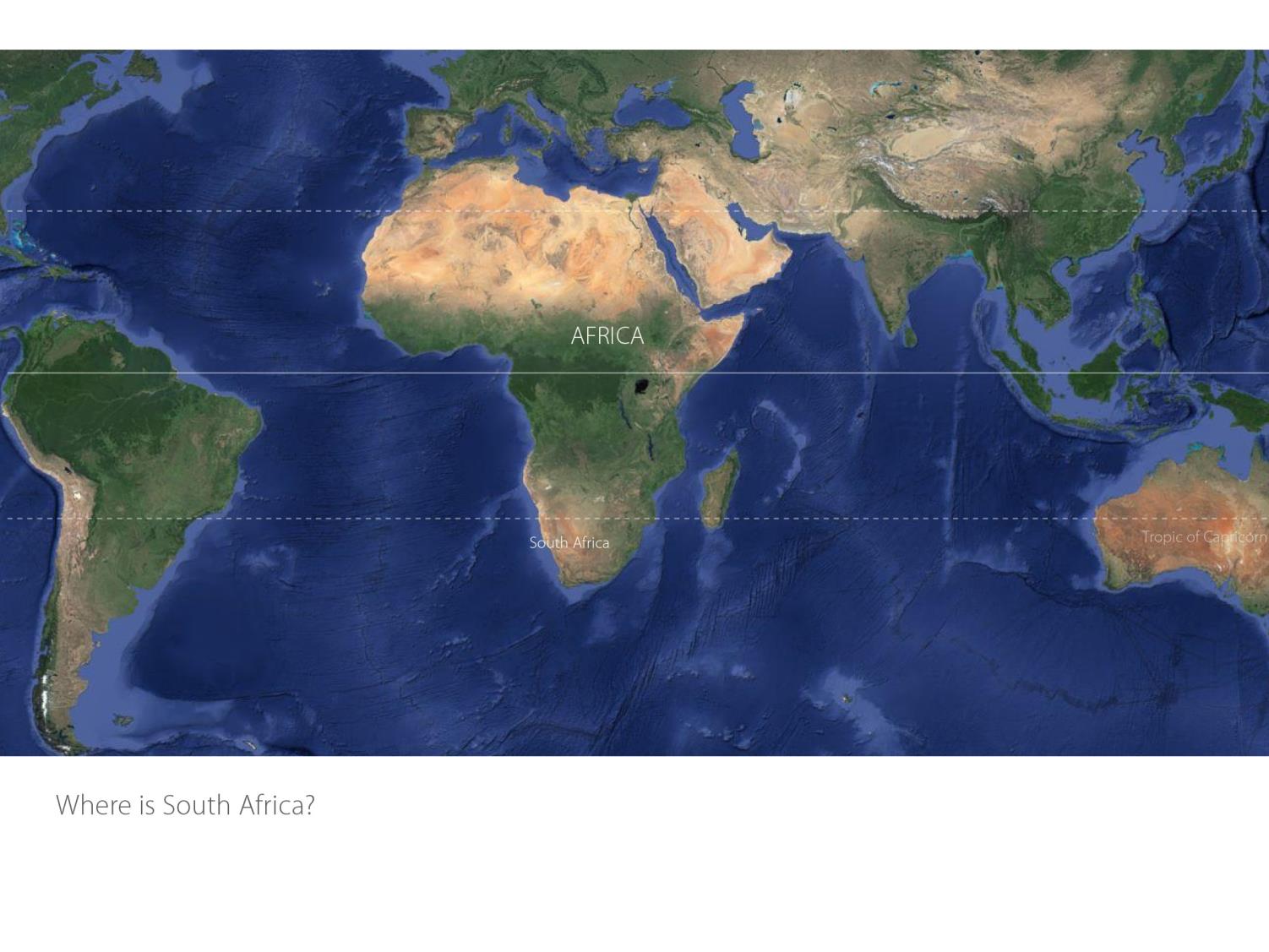 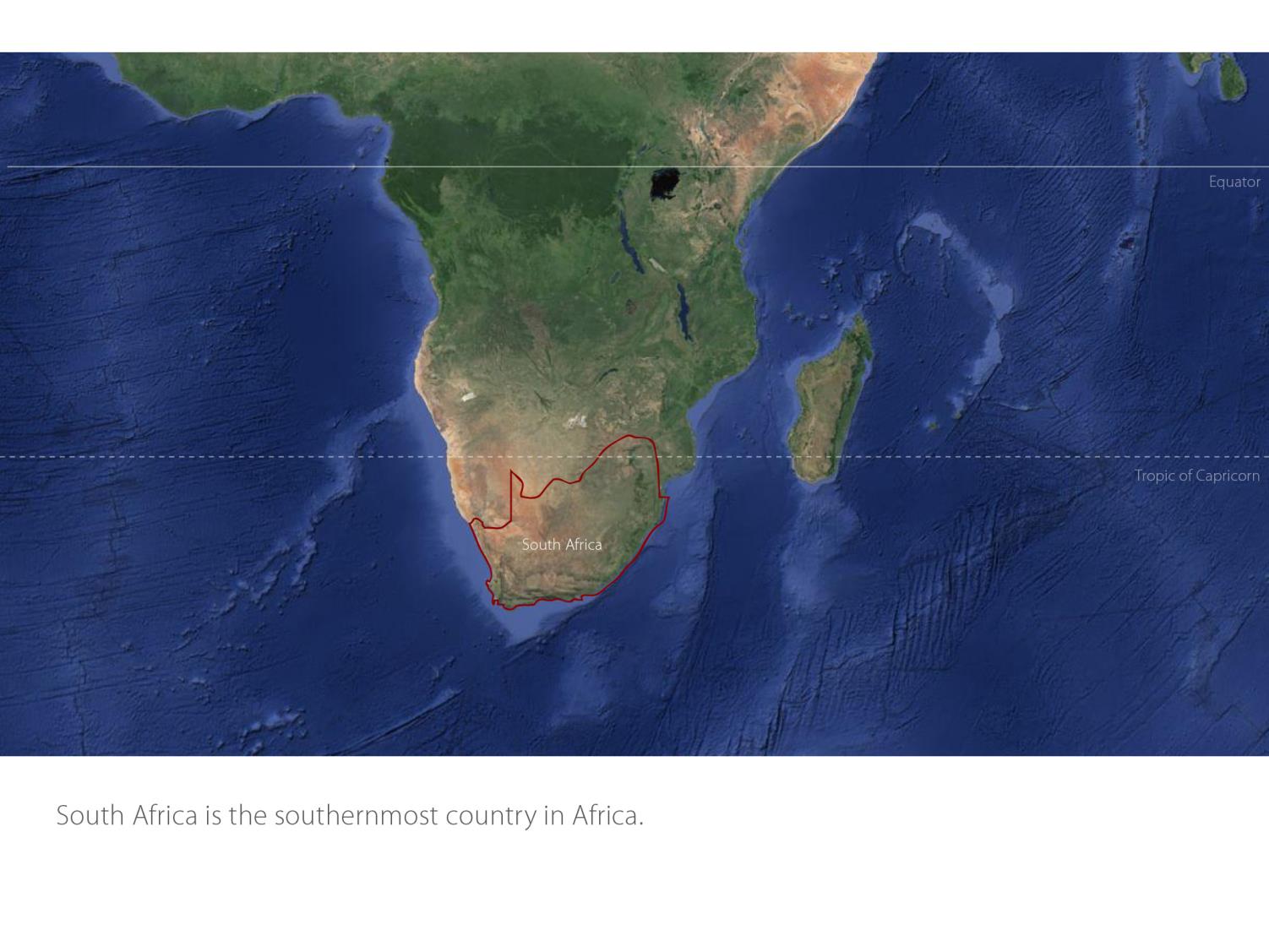 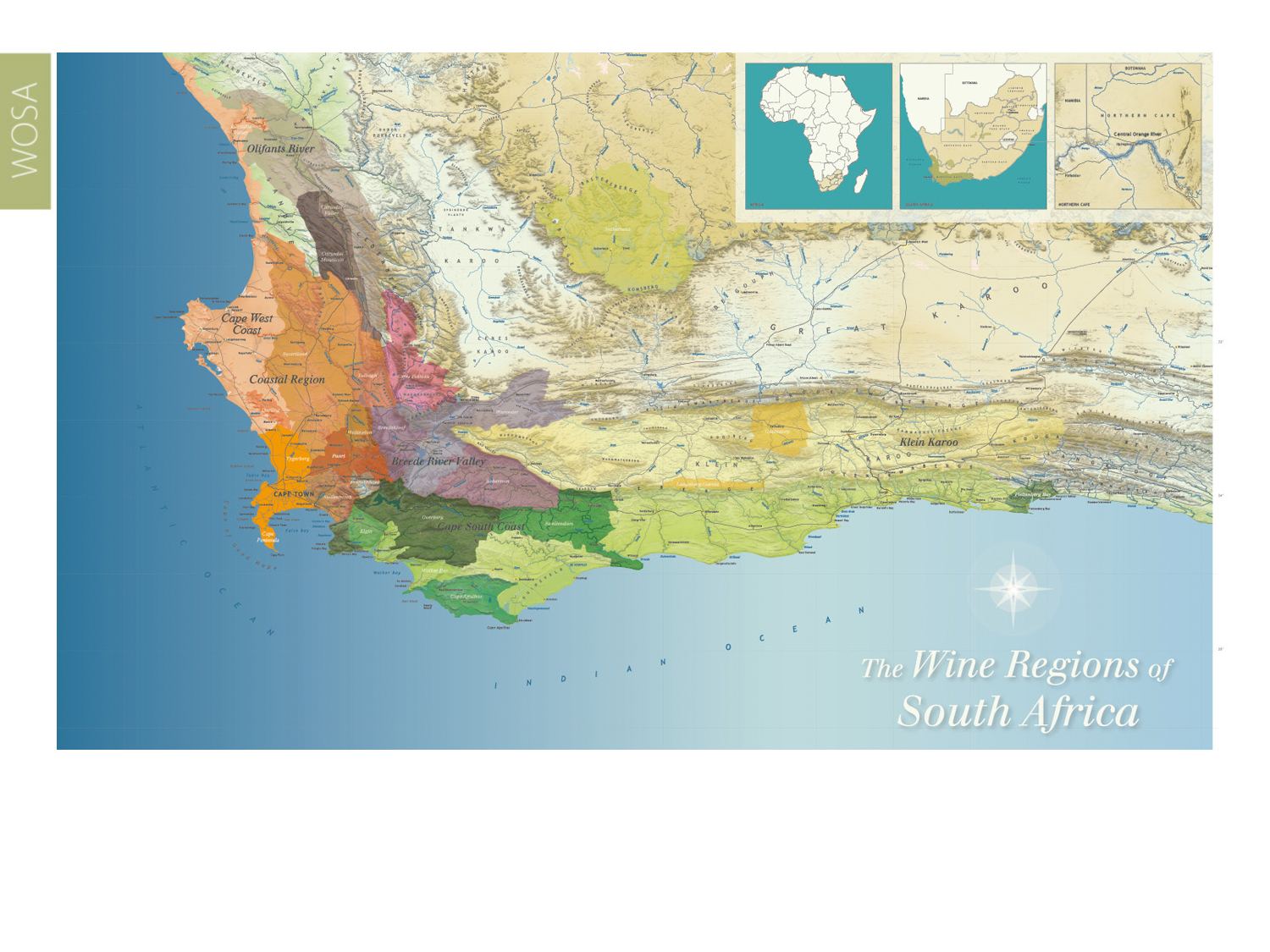 Our winelands are located at the very tip of South Africa.
Breede River Valley
Robertson
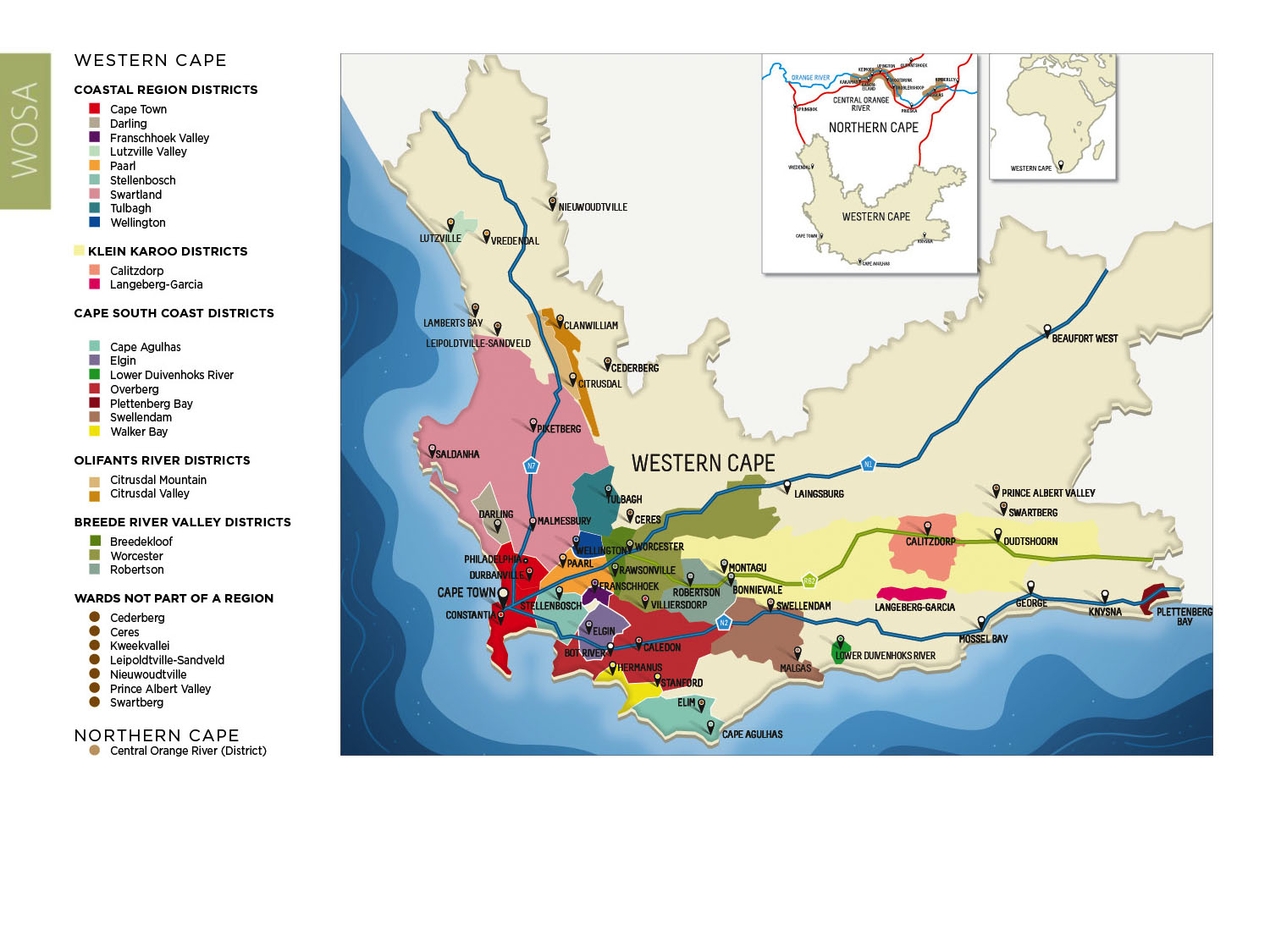 PRODUCTION AREAS: Districts of South Africa.
Breede River Valley
Robertson
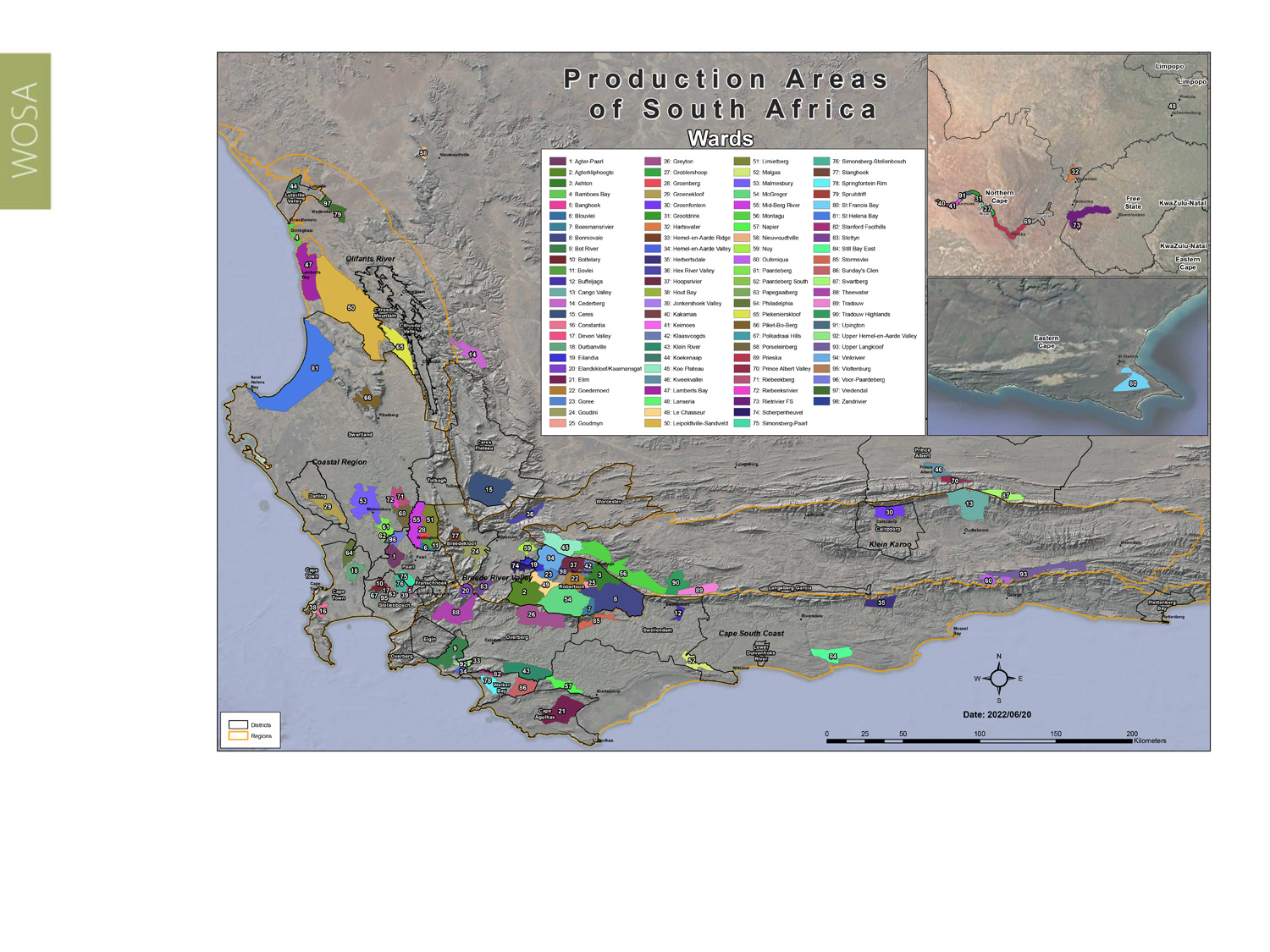 Wards of South Africa.
Breede River Valley
Robertson
Breede River Valley
Region: Breede River Valley
District: Robertson
Wards:  Agterkliphoogte
Ashton
Bonnievale 
Boesmansrivier  
Eilandia
Goedemoed 
Goree 

GoudmynHoopsrivier 
Klaasvoogds 
Le ChasseurMcGregor 
Vinkrivier  
Zandrivier
Breede River Valley
Robertson
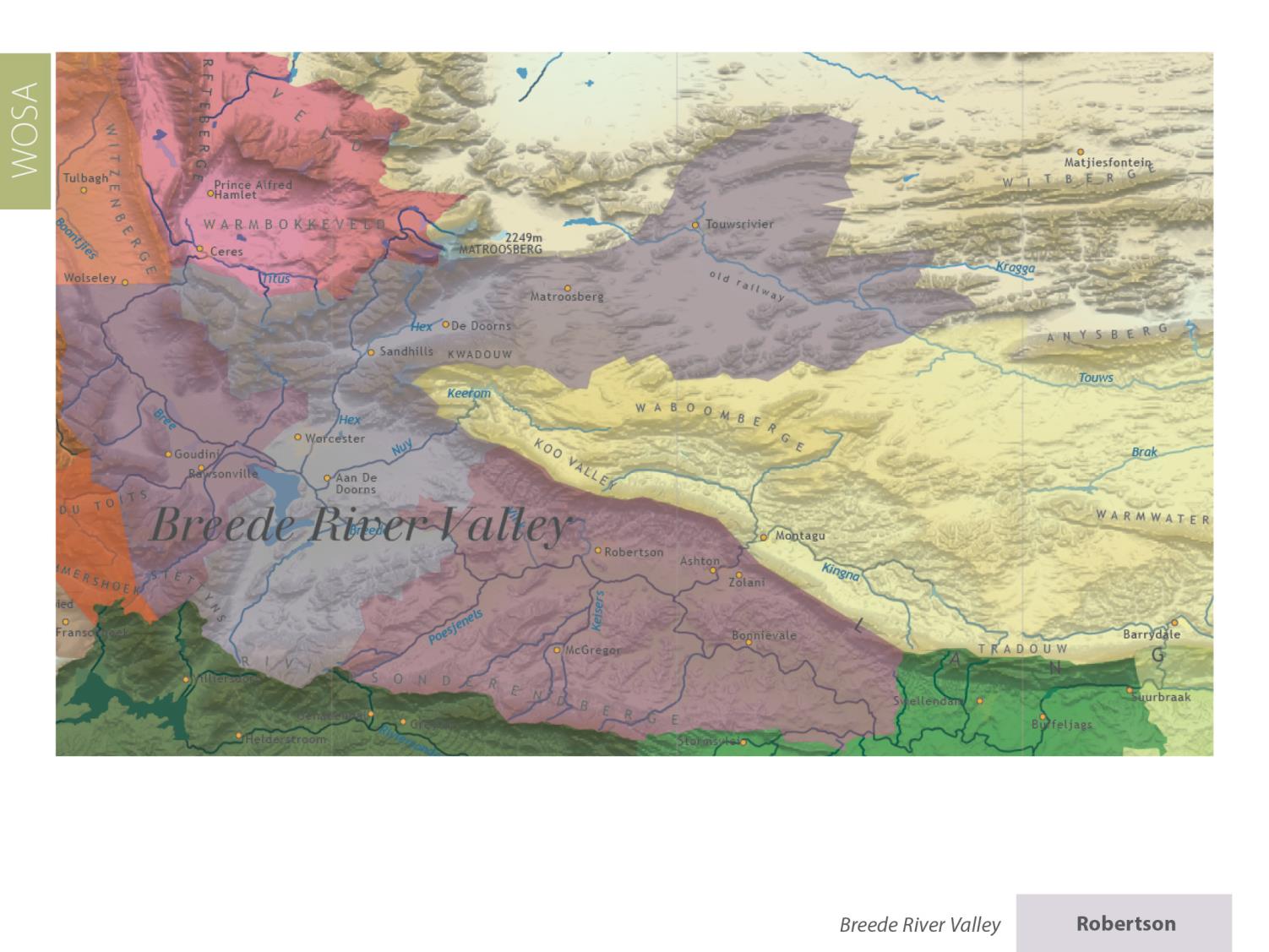 Breede River Valley
Robertson
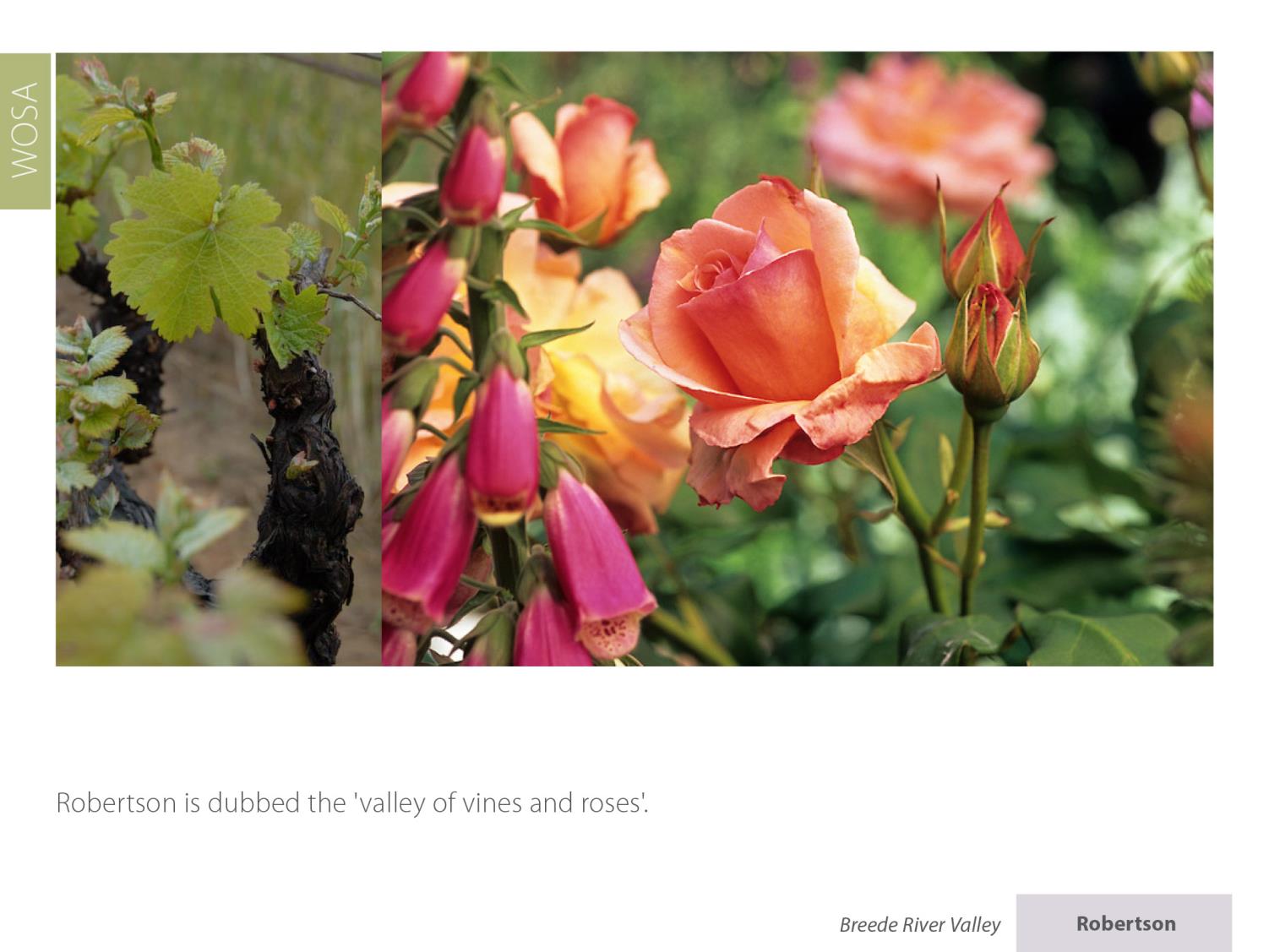 Breede River Valley
Robertson
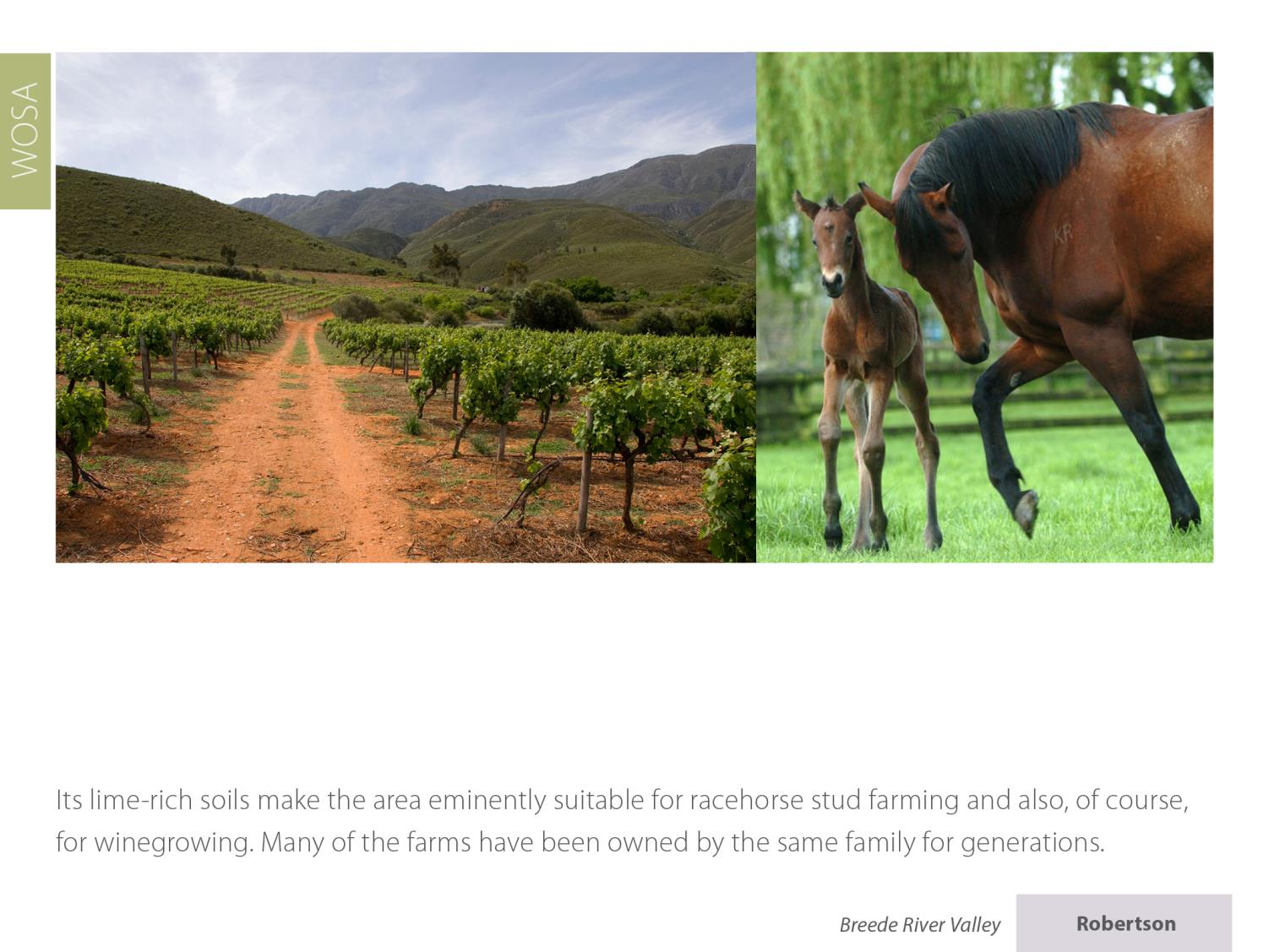 Breede River Valley
Robertson
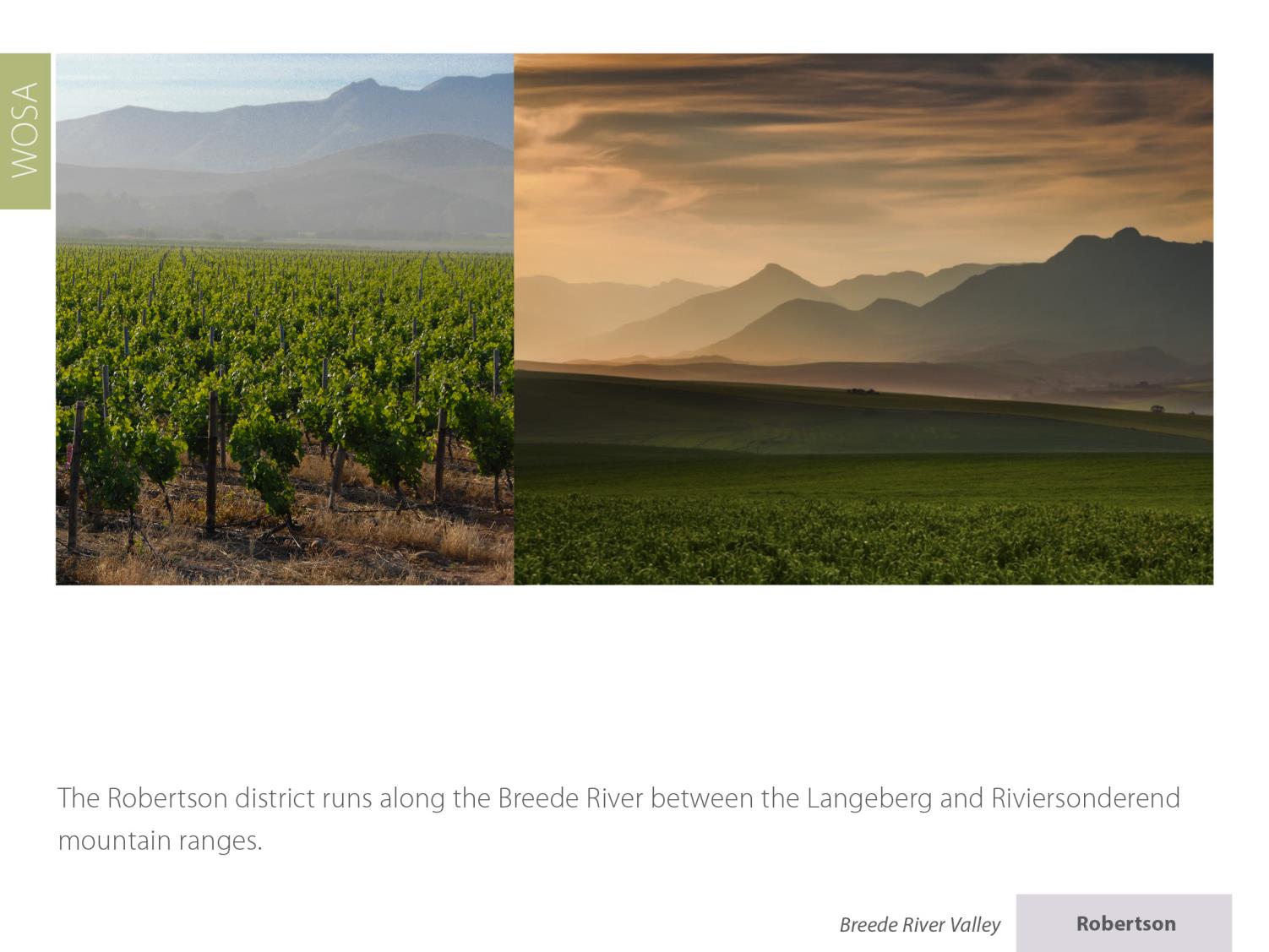 Breede River Valley
Robertson
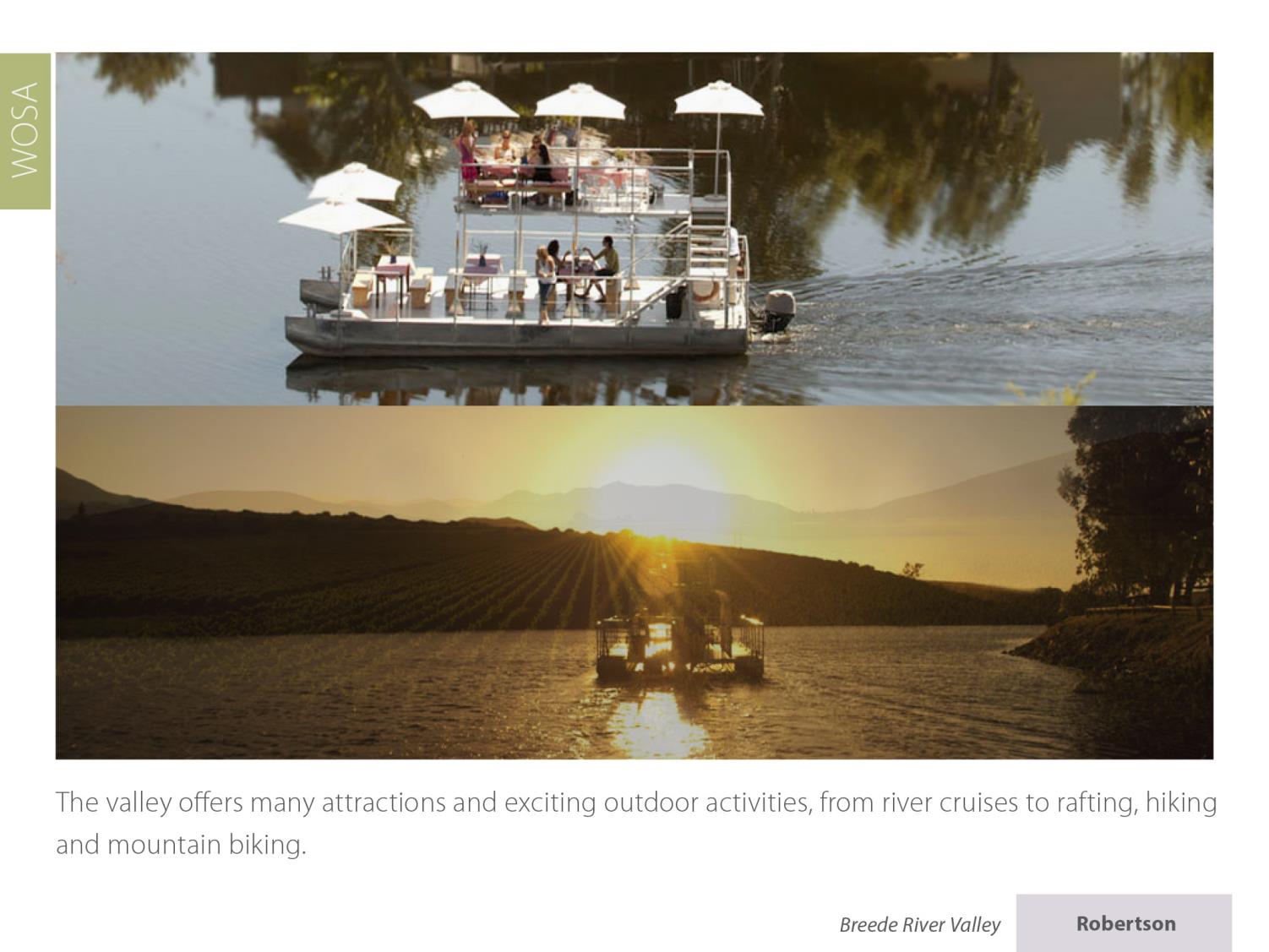 Breede River Valley
Robertson
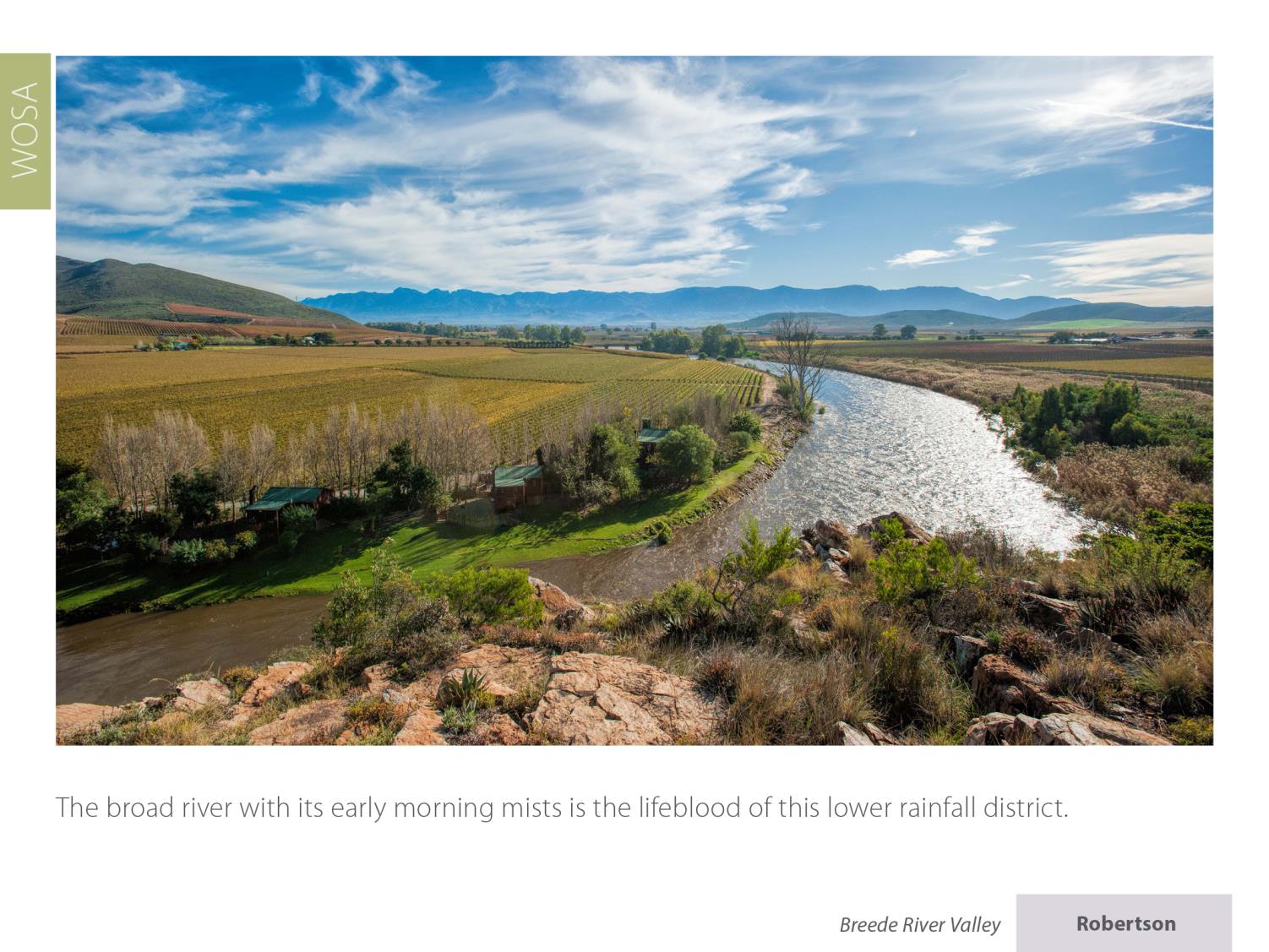 Breede River Valley
Robertson
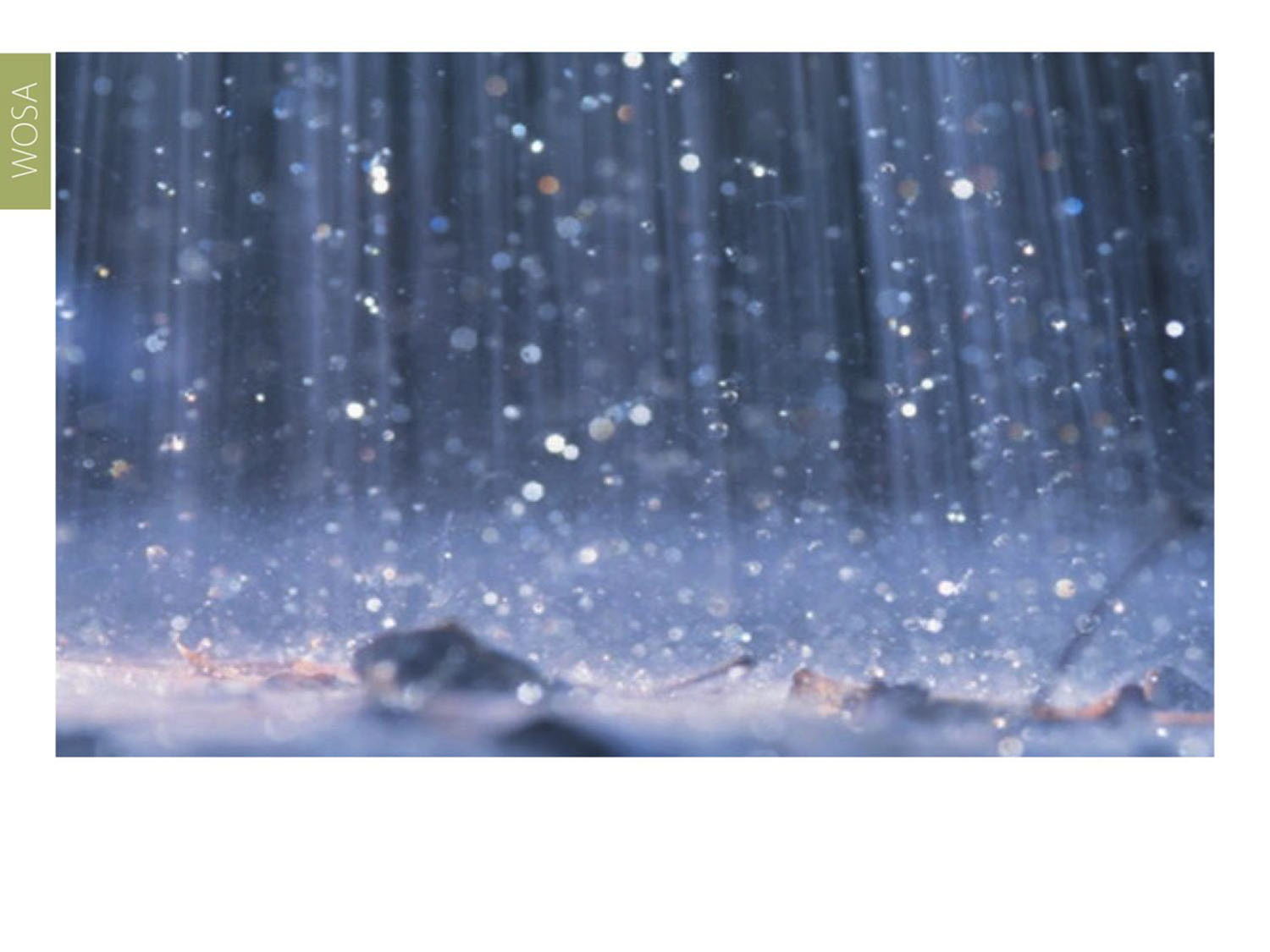 It has an average annual rainfall of around 280–400 mm.
Breede River Valley
Robertson
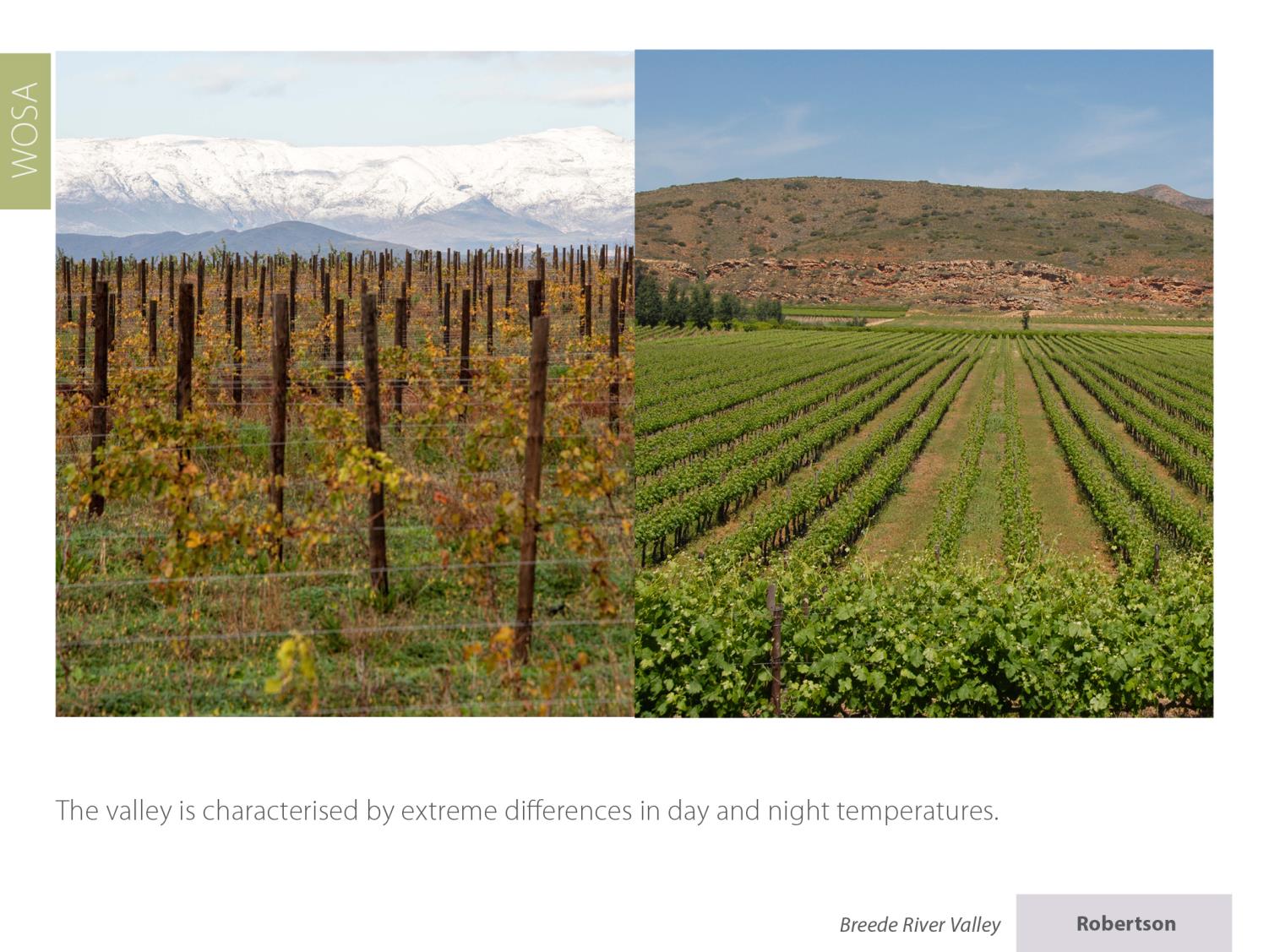 Breede River Valley
Robertson
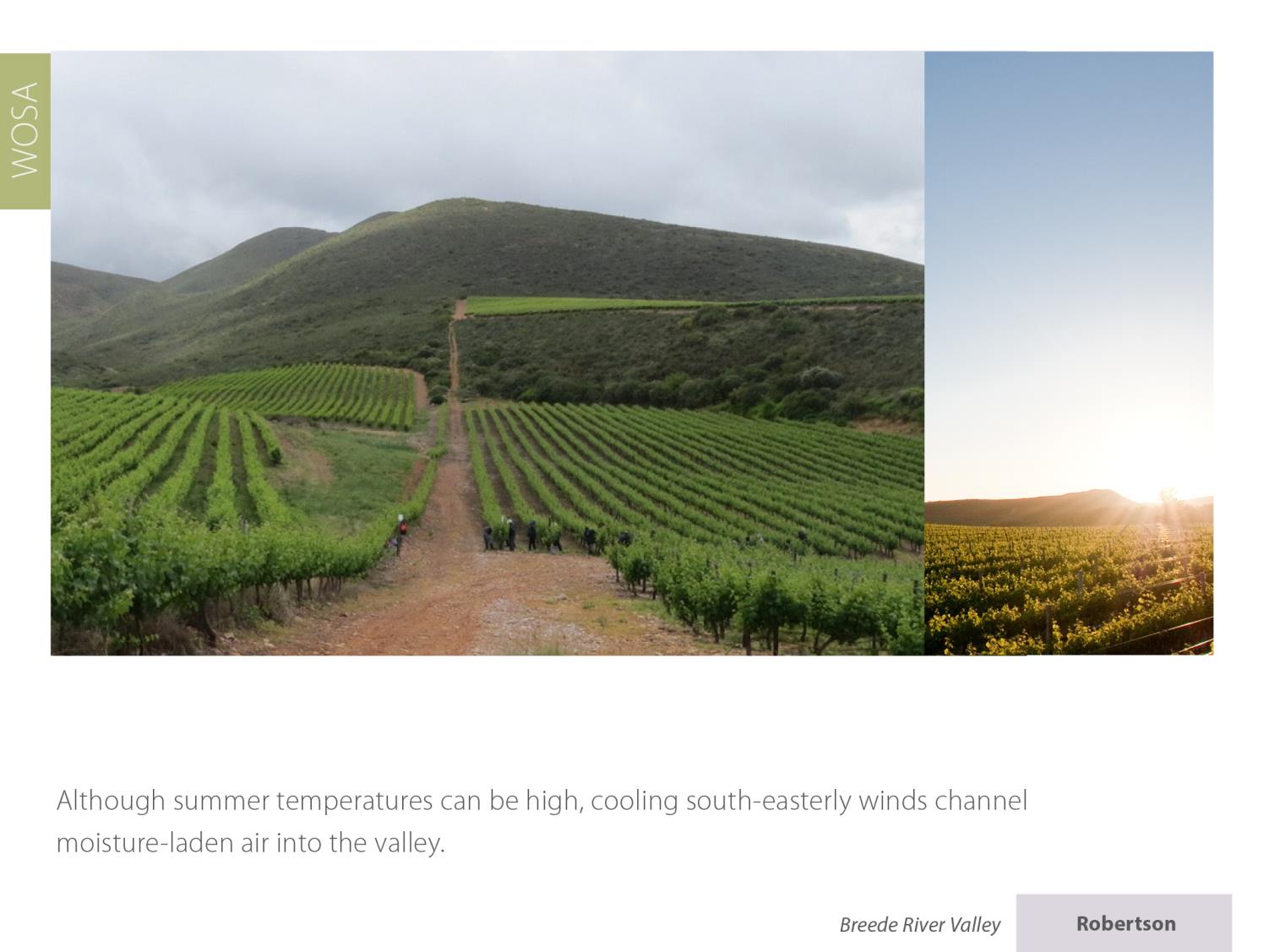 Breede River Valley
Robertson
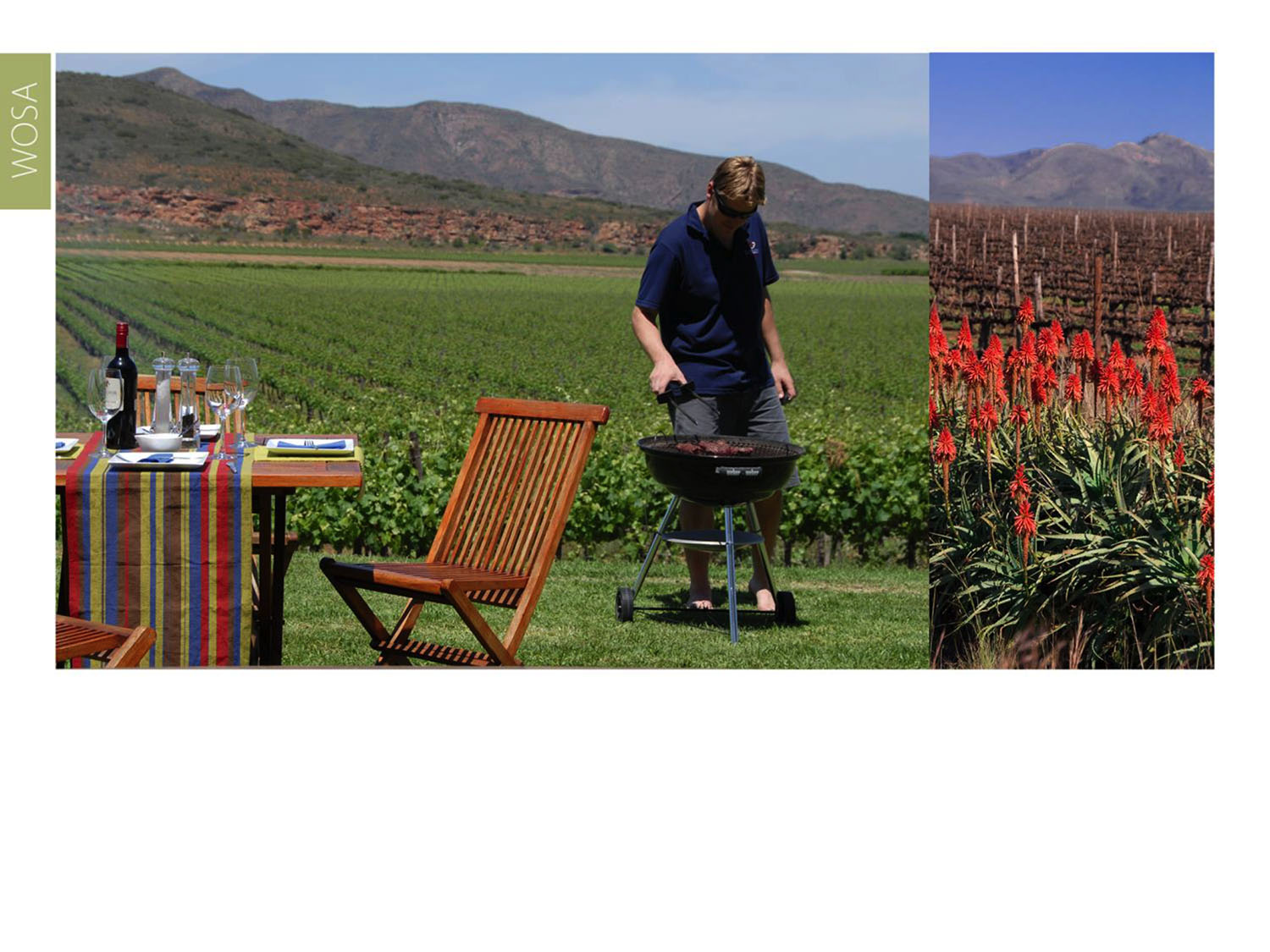 The mean February temperature is 23⁰C.
Breede River Valley
Robertson
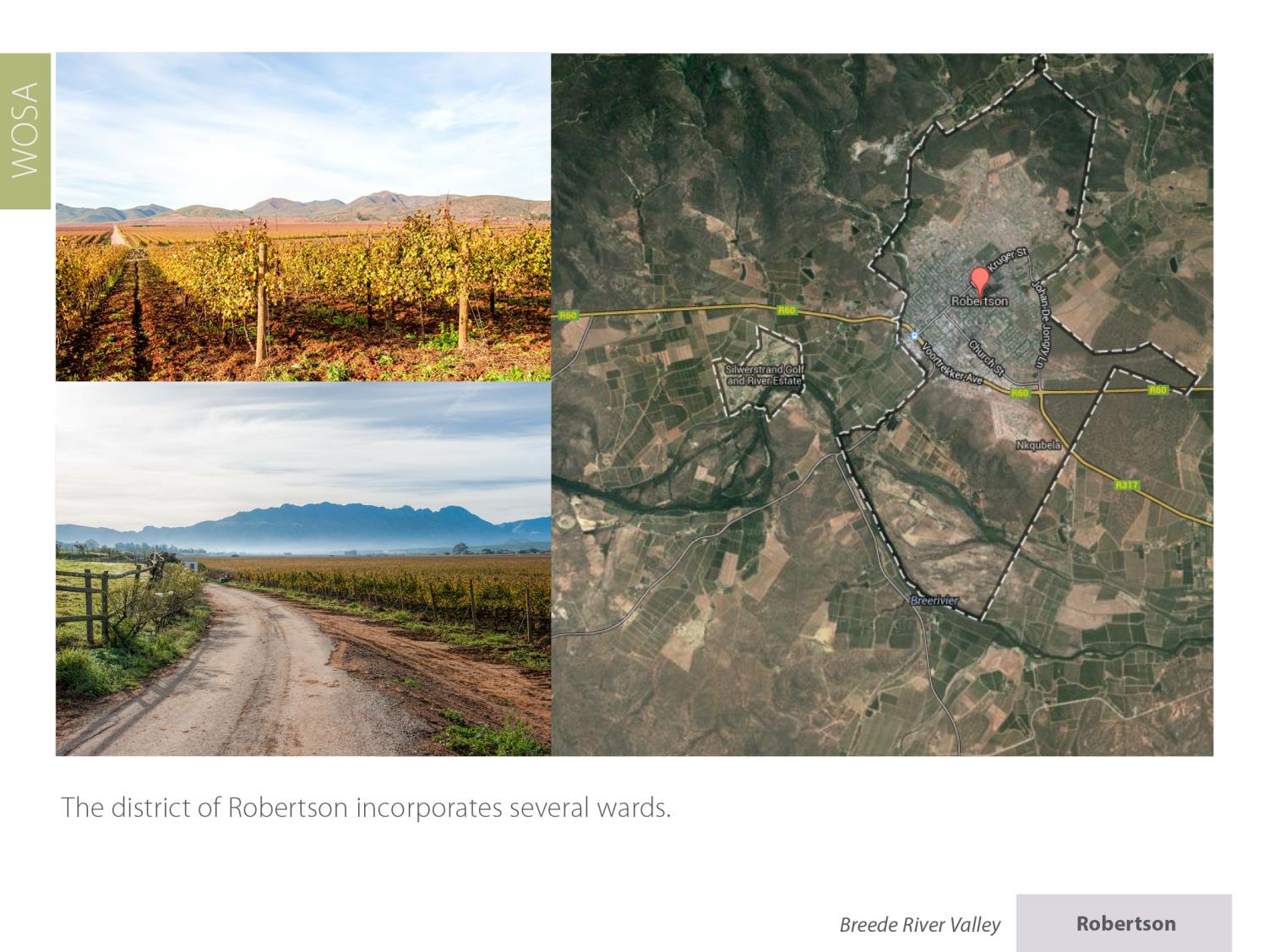 Breede River Valley
Robertson
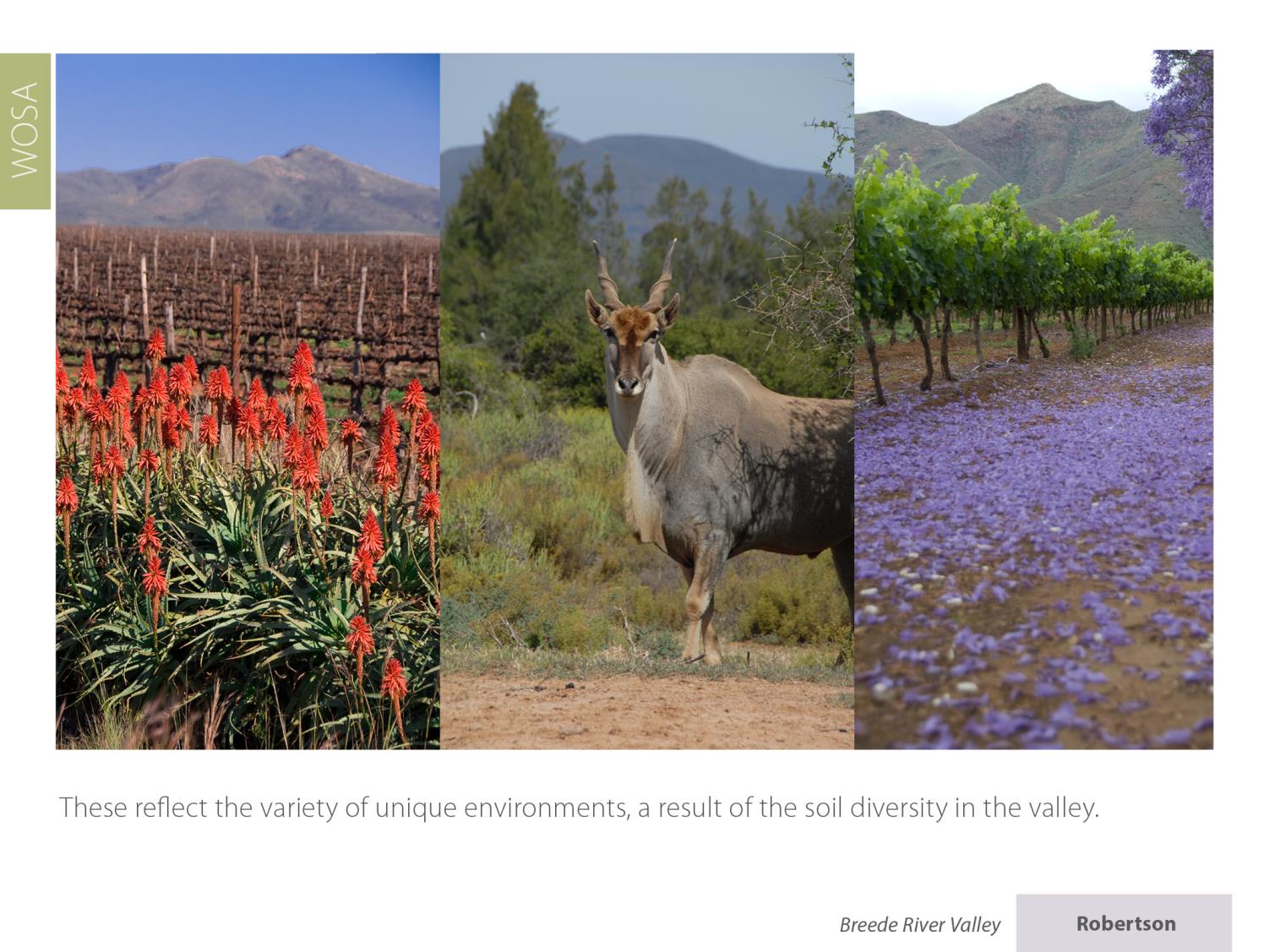 Breede River Valley
Robertson
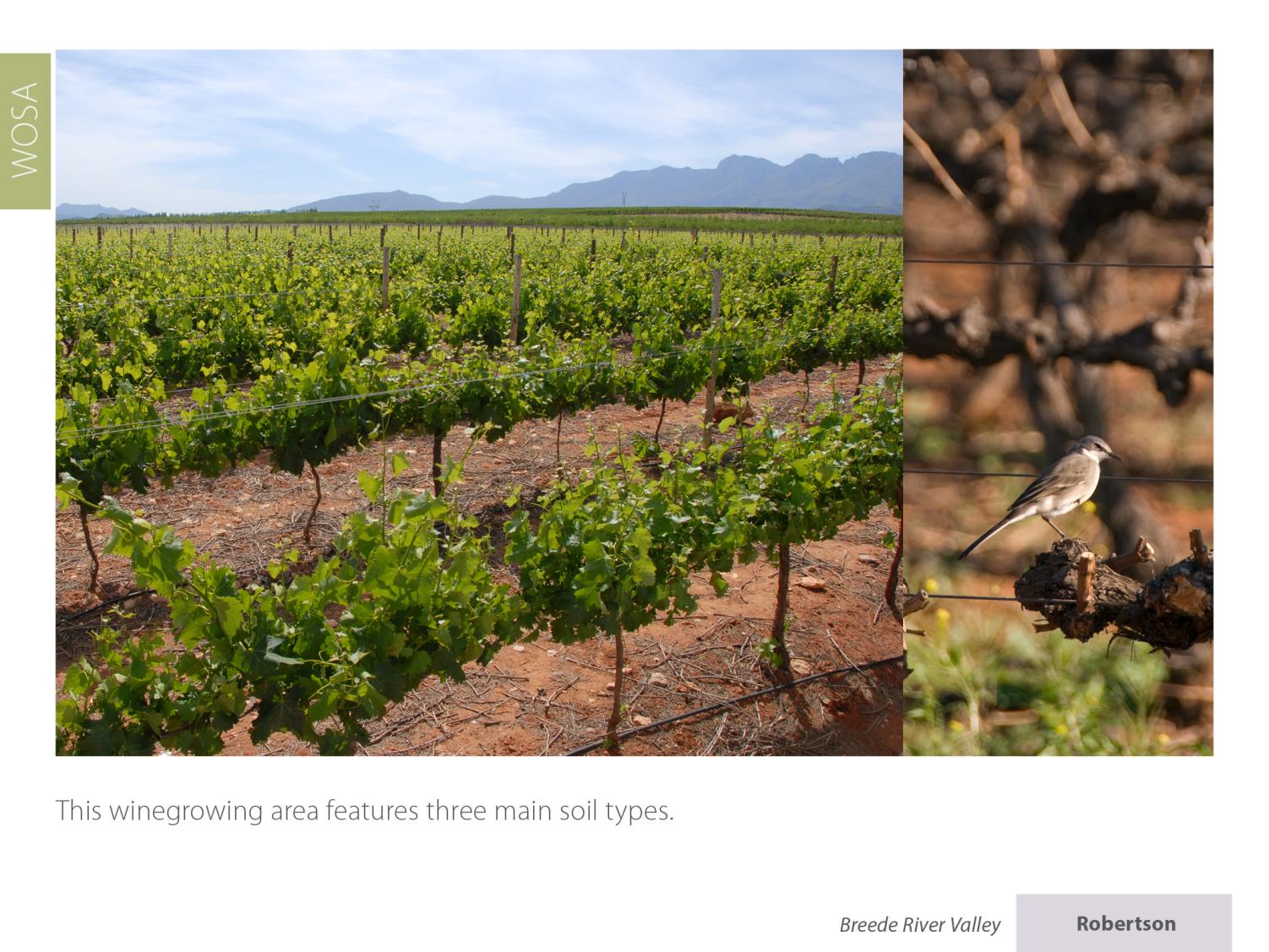 Breede River Valley
Robertson
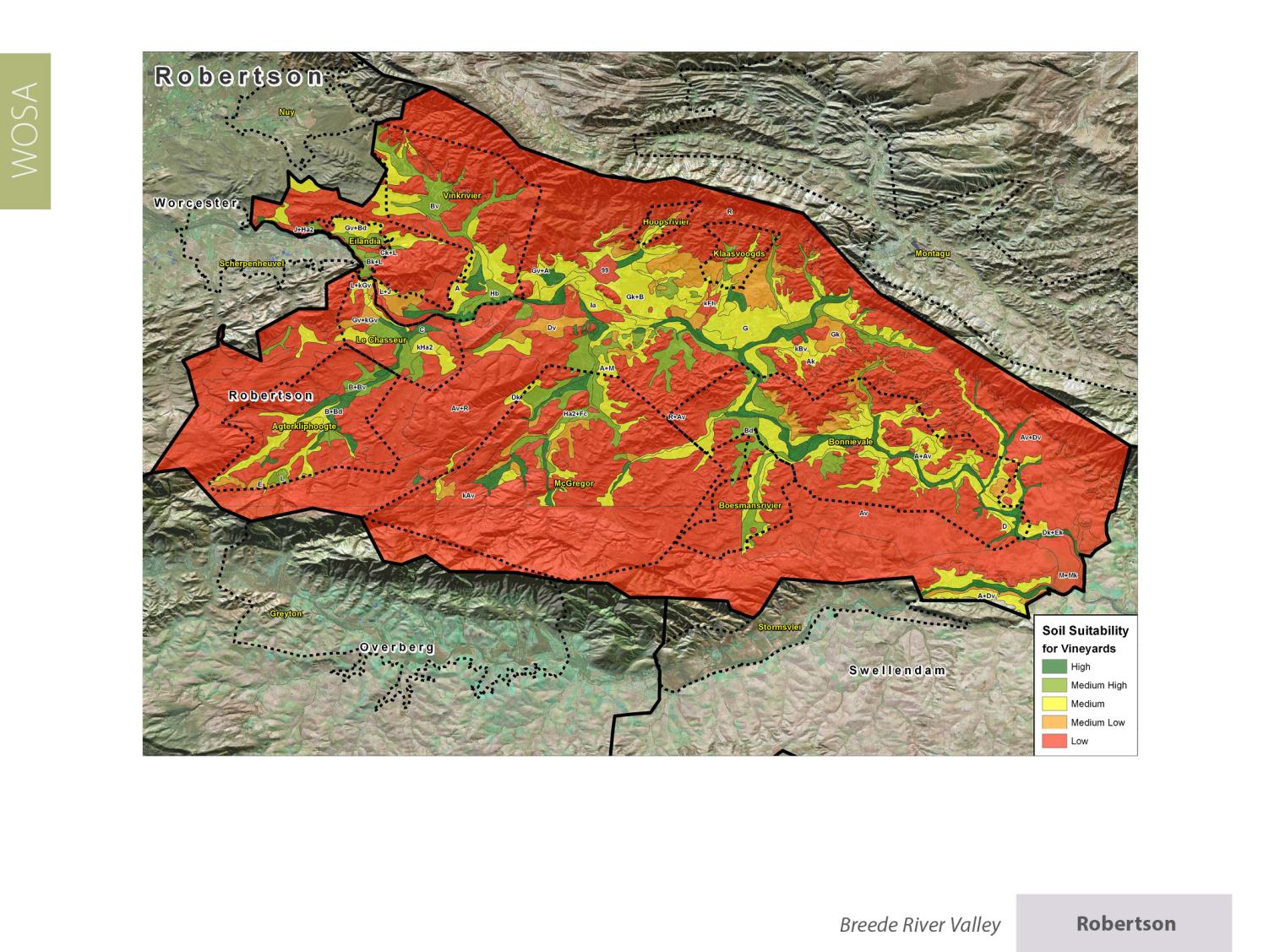 Breede River Valley
Robertson
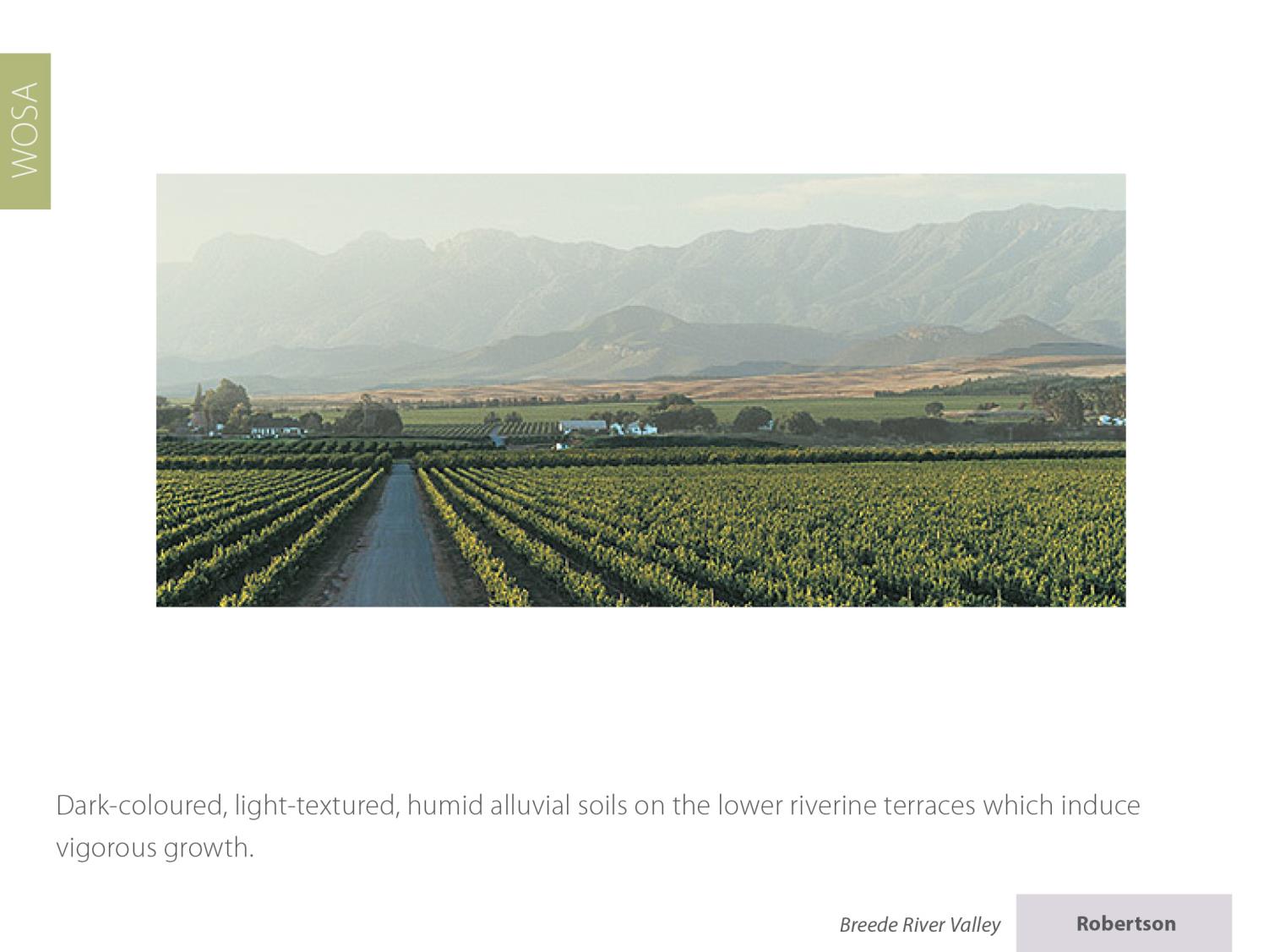 Breede River Valley
Robertson
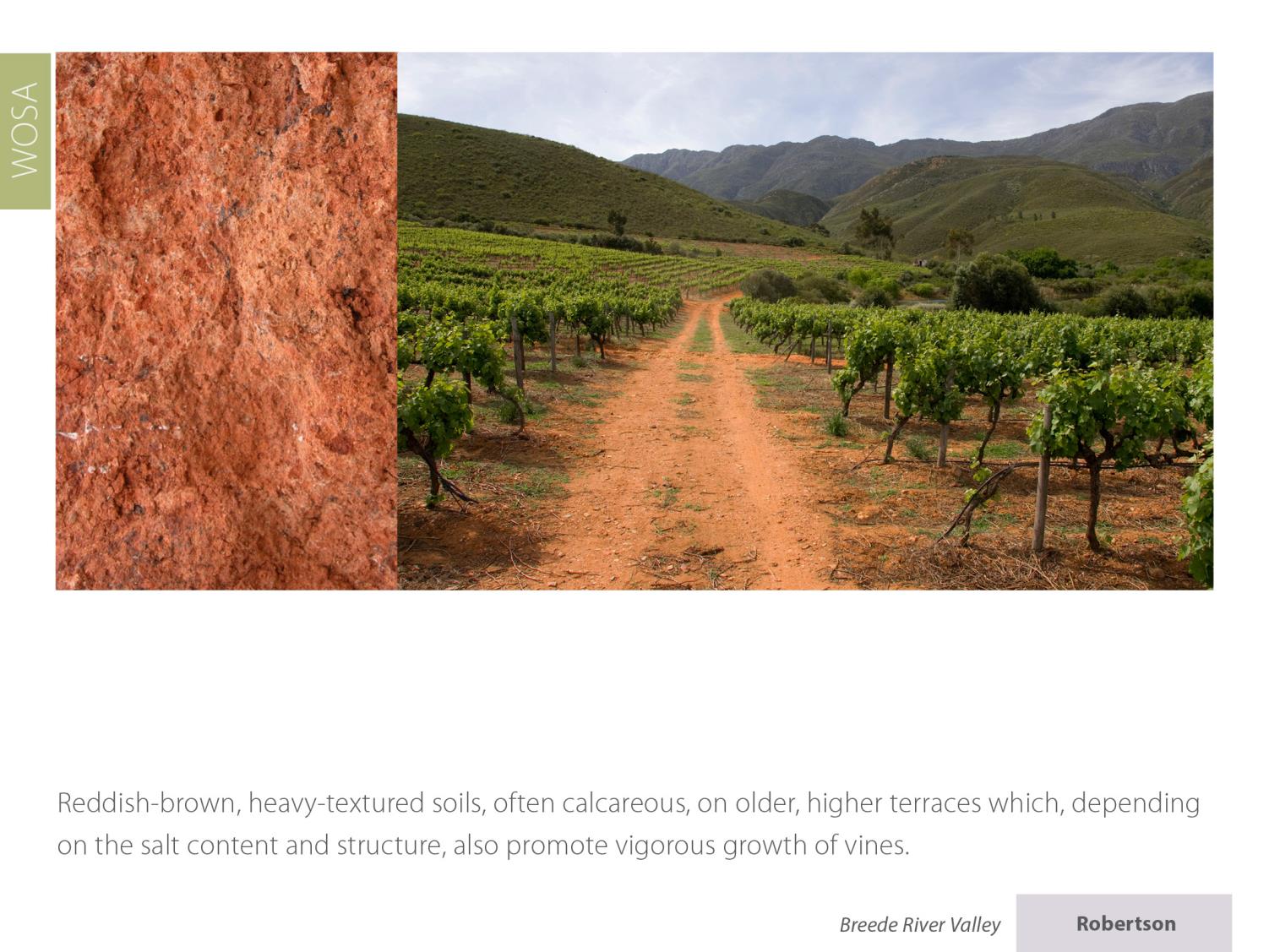 Breede River Valley
Robertson
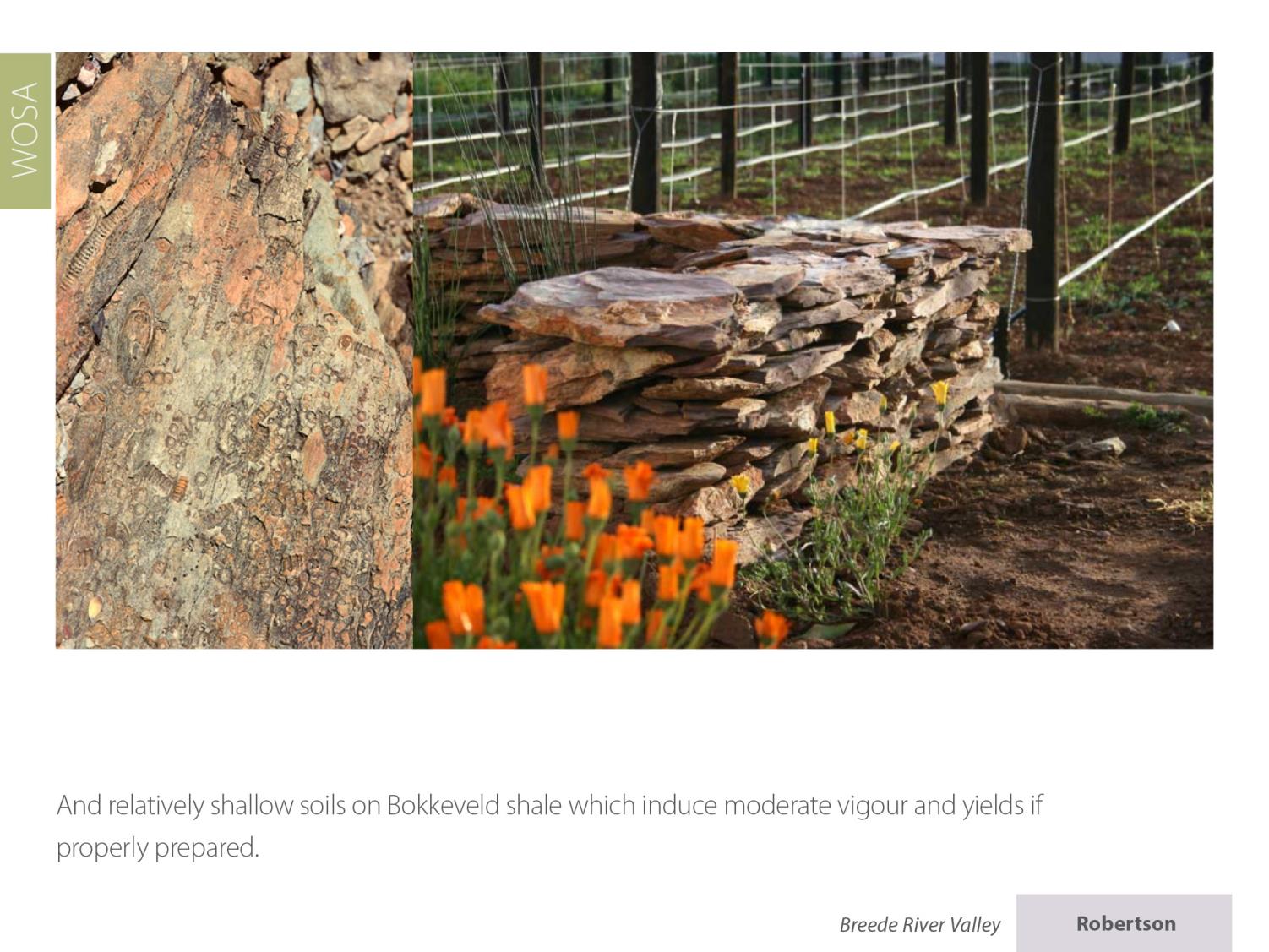 Breede River Valley
Robertson
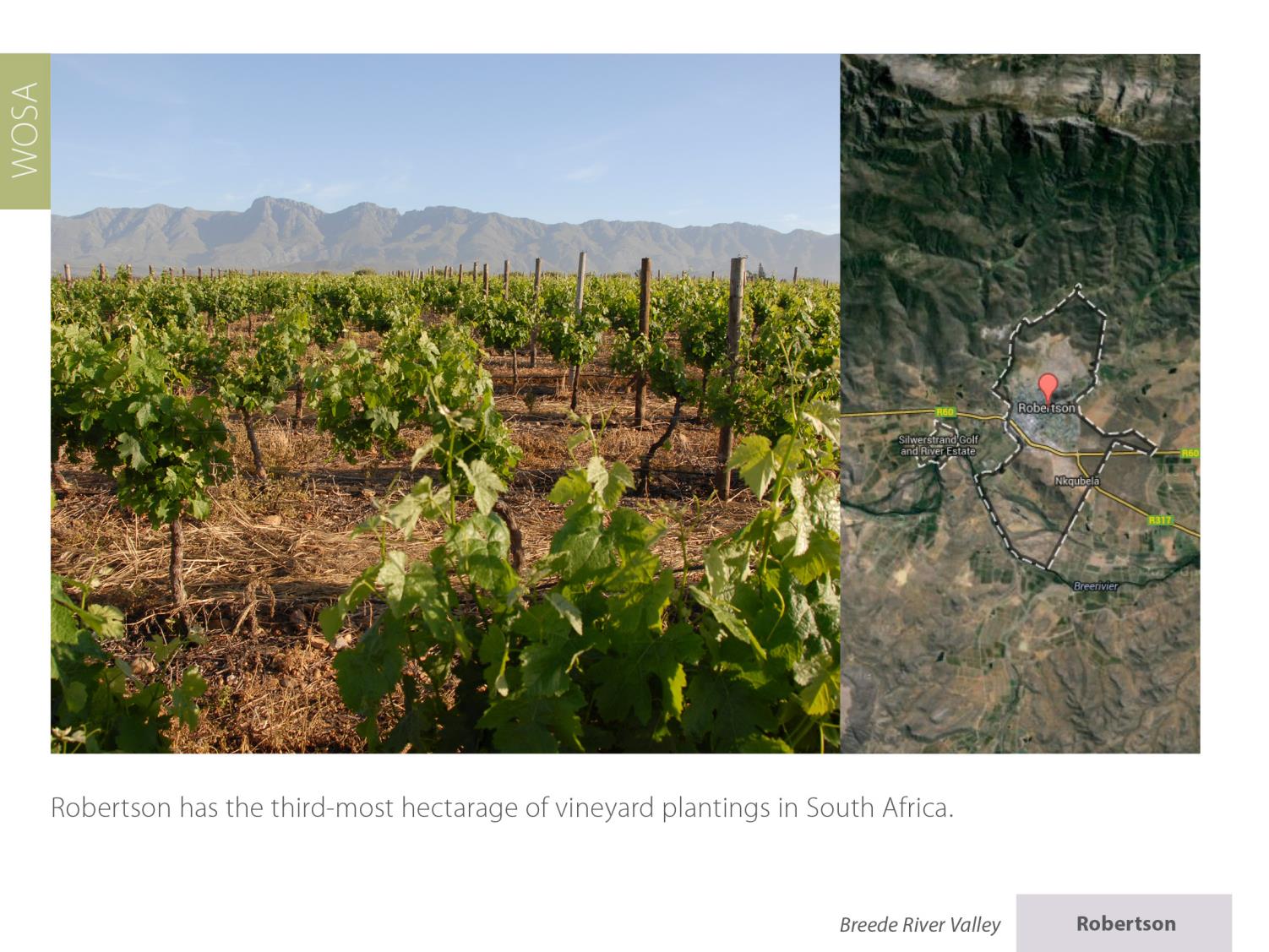 Breede River Valley
Robertson
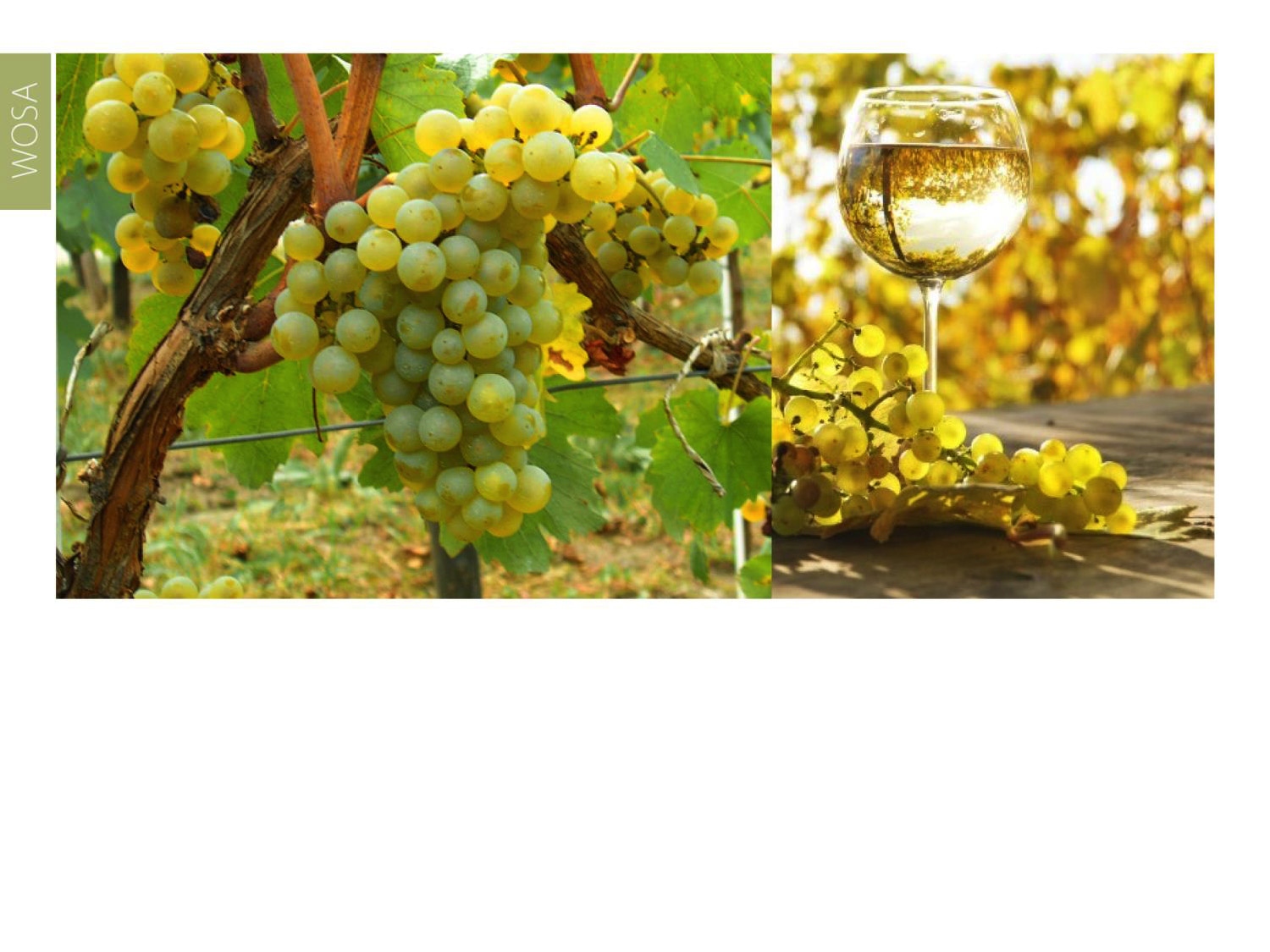 Plantings of Colombard account for the most hectarage of white-wine varieties, followed by Sauvignon Blanc, Chardonnay and Chenin Blanc.
Breede River Valley
Robertson
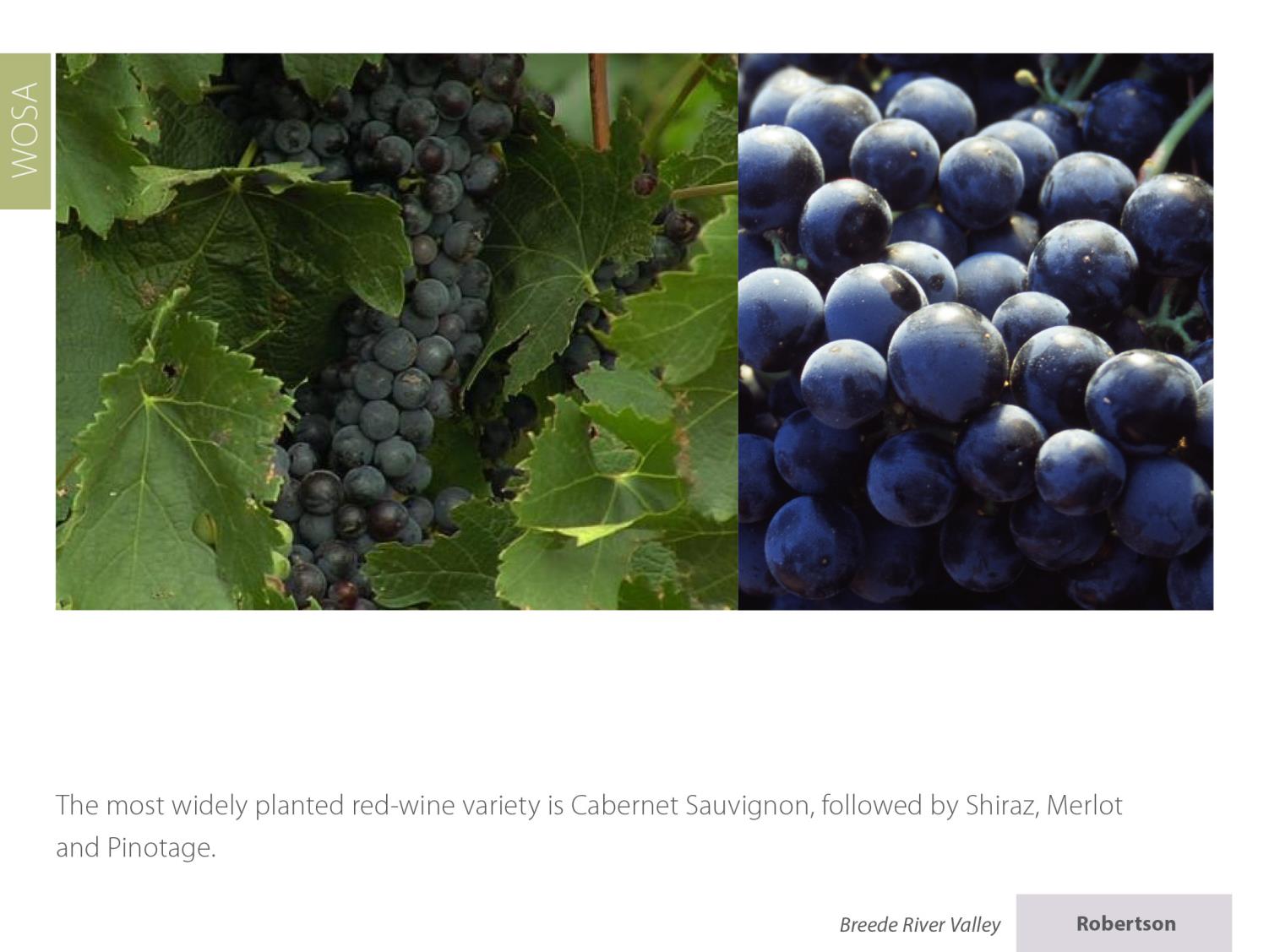 The most widely planted red-wine variety is Cabernet Sauvignon, followed by Shiraz and Pinotage.
Breede River Valley
Robertson
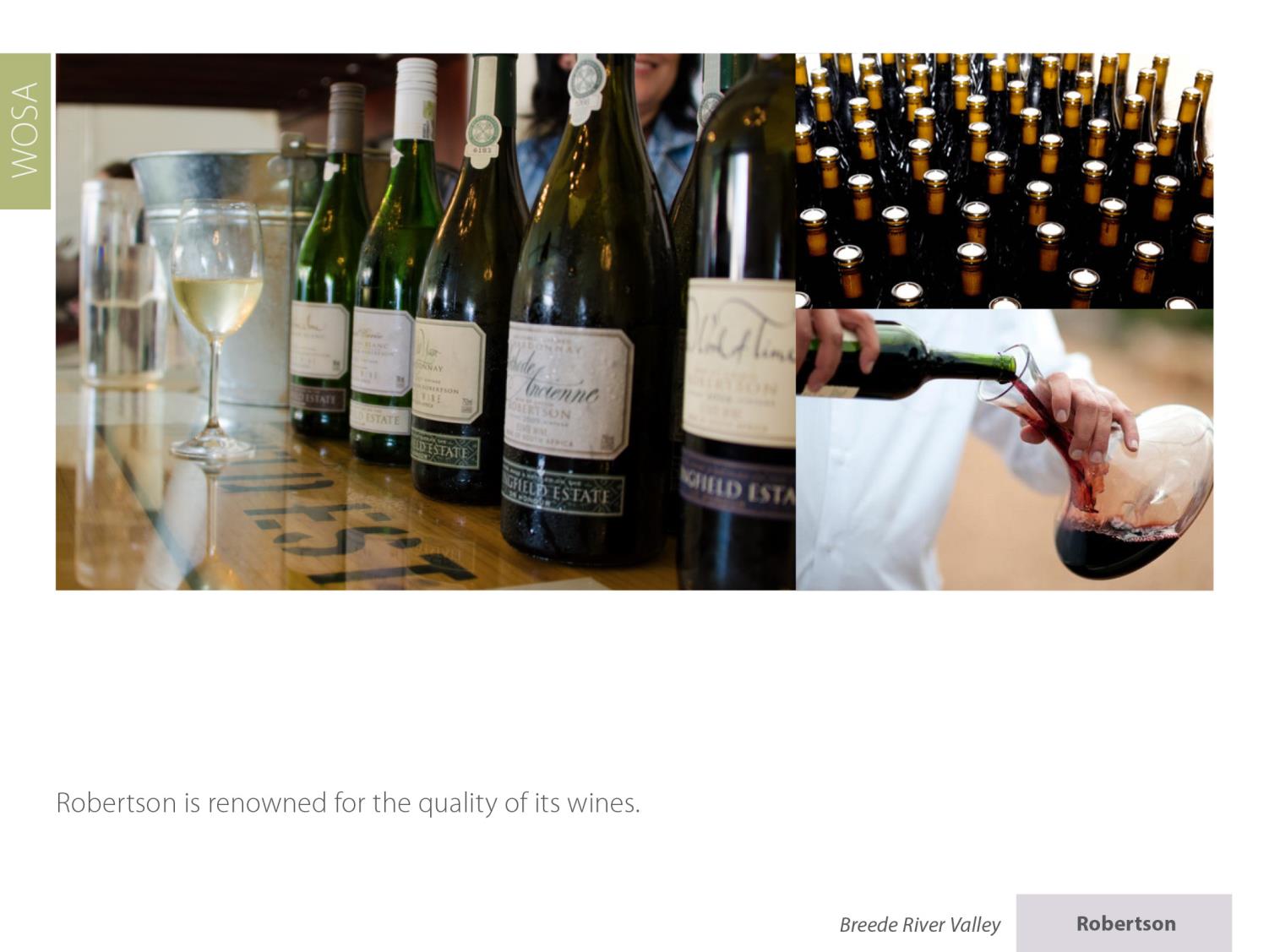 Breede River Valley
Robertson
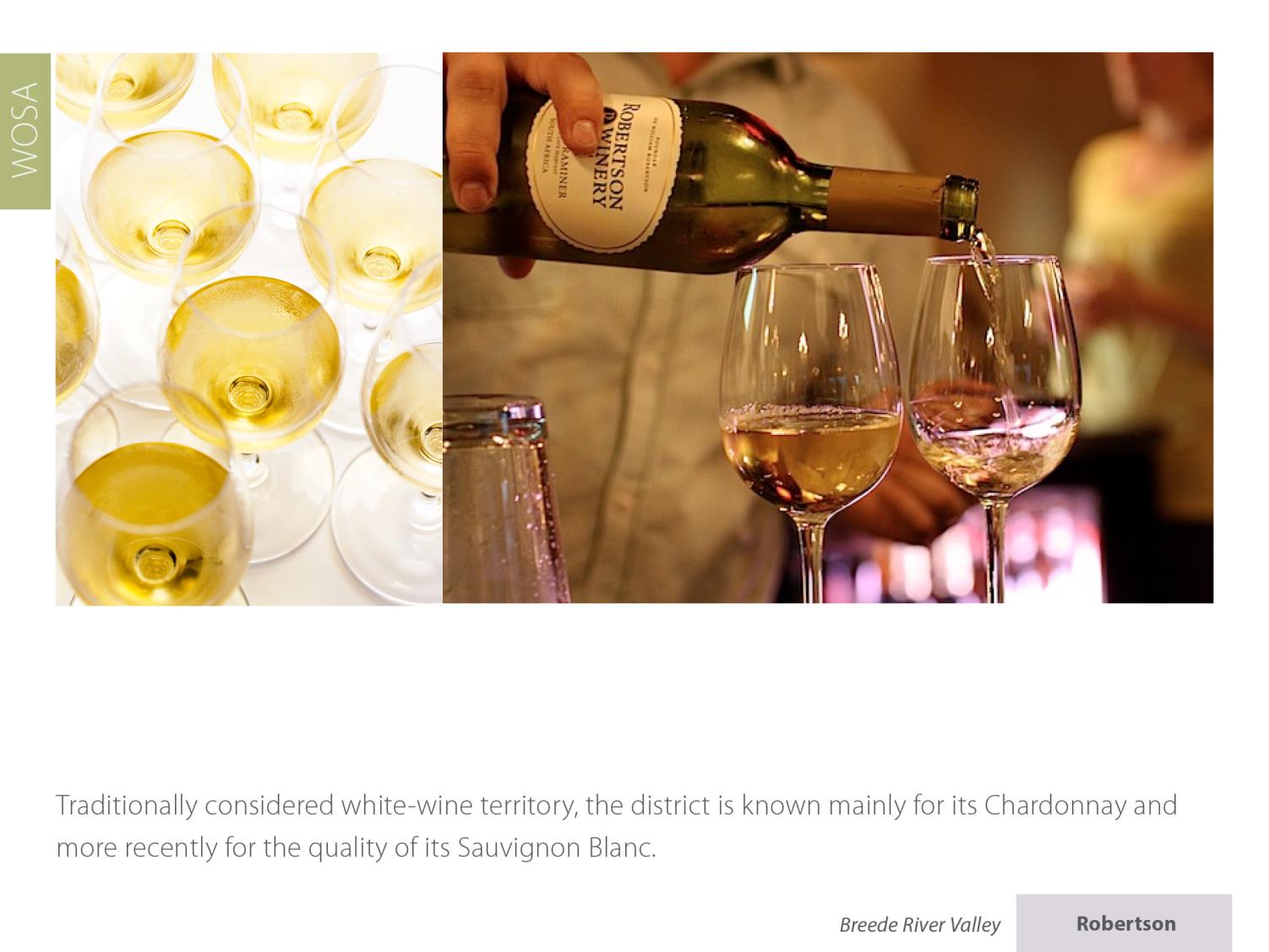 Breede River Valley
Robertson
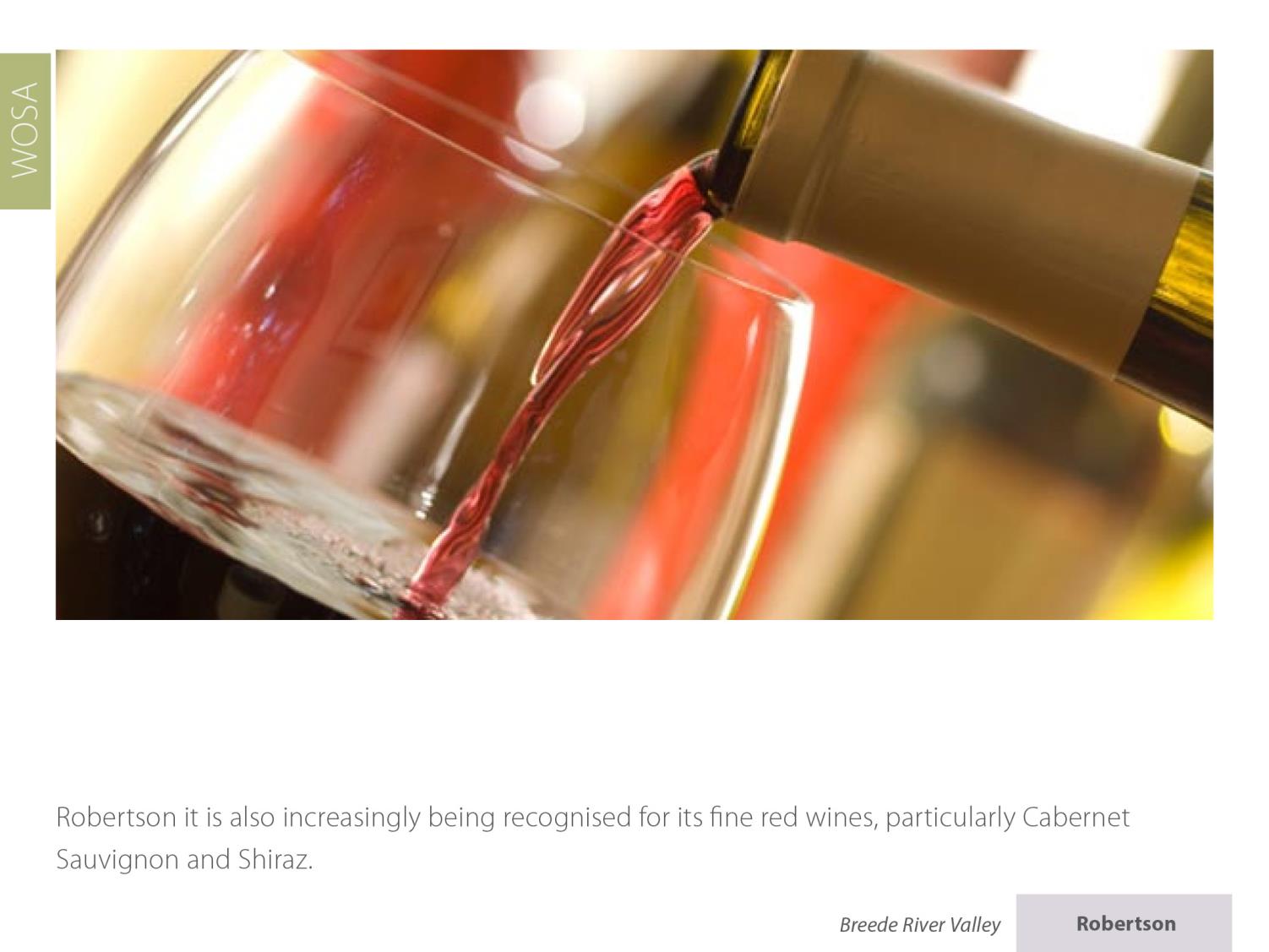 Breede River Valley
Robertson
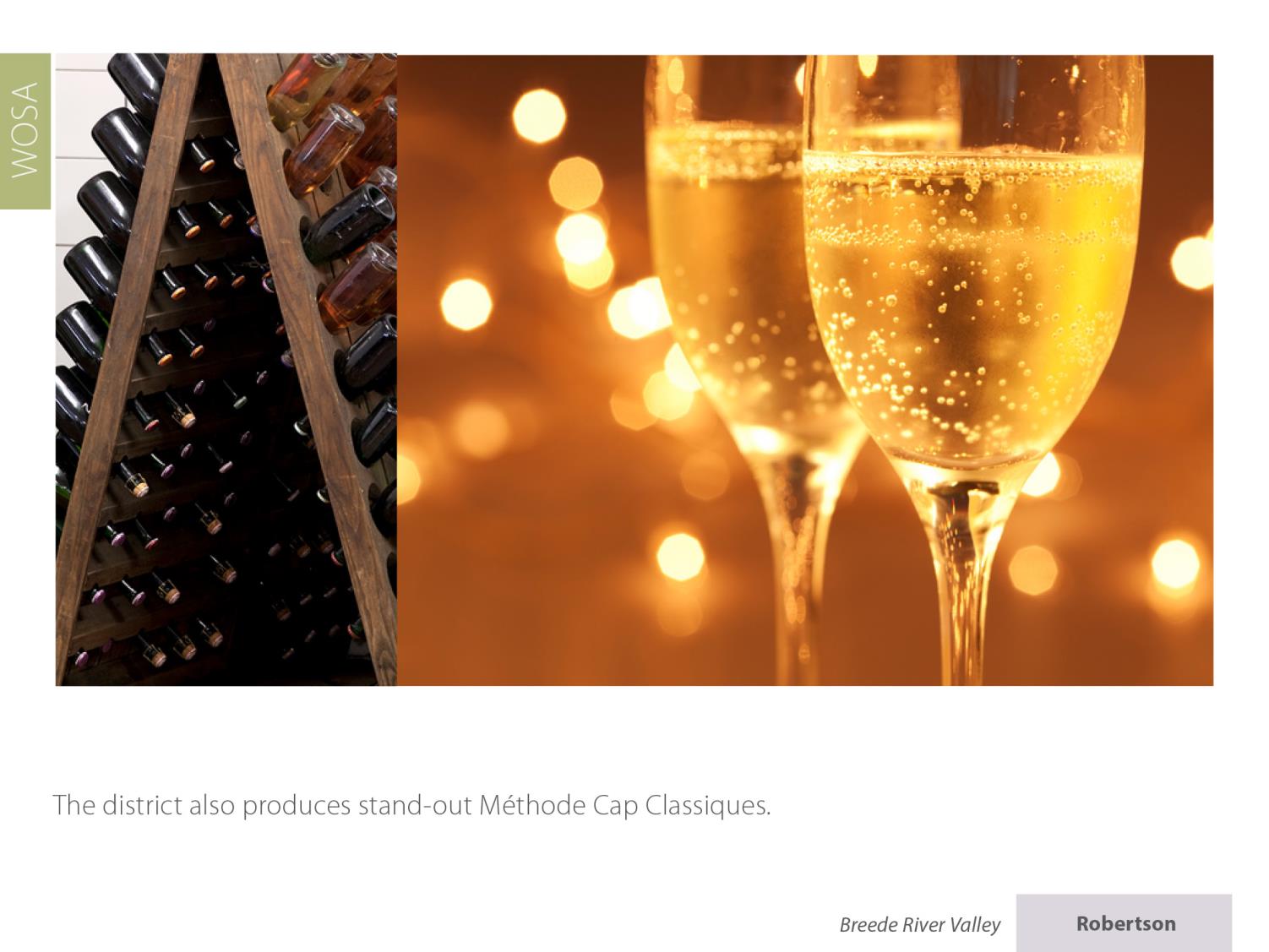 The district also produces stand-out Cap Classiques.
Breede River Valley
Robertson
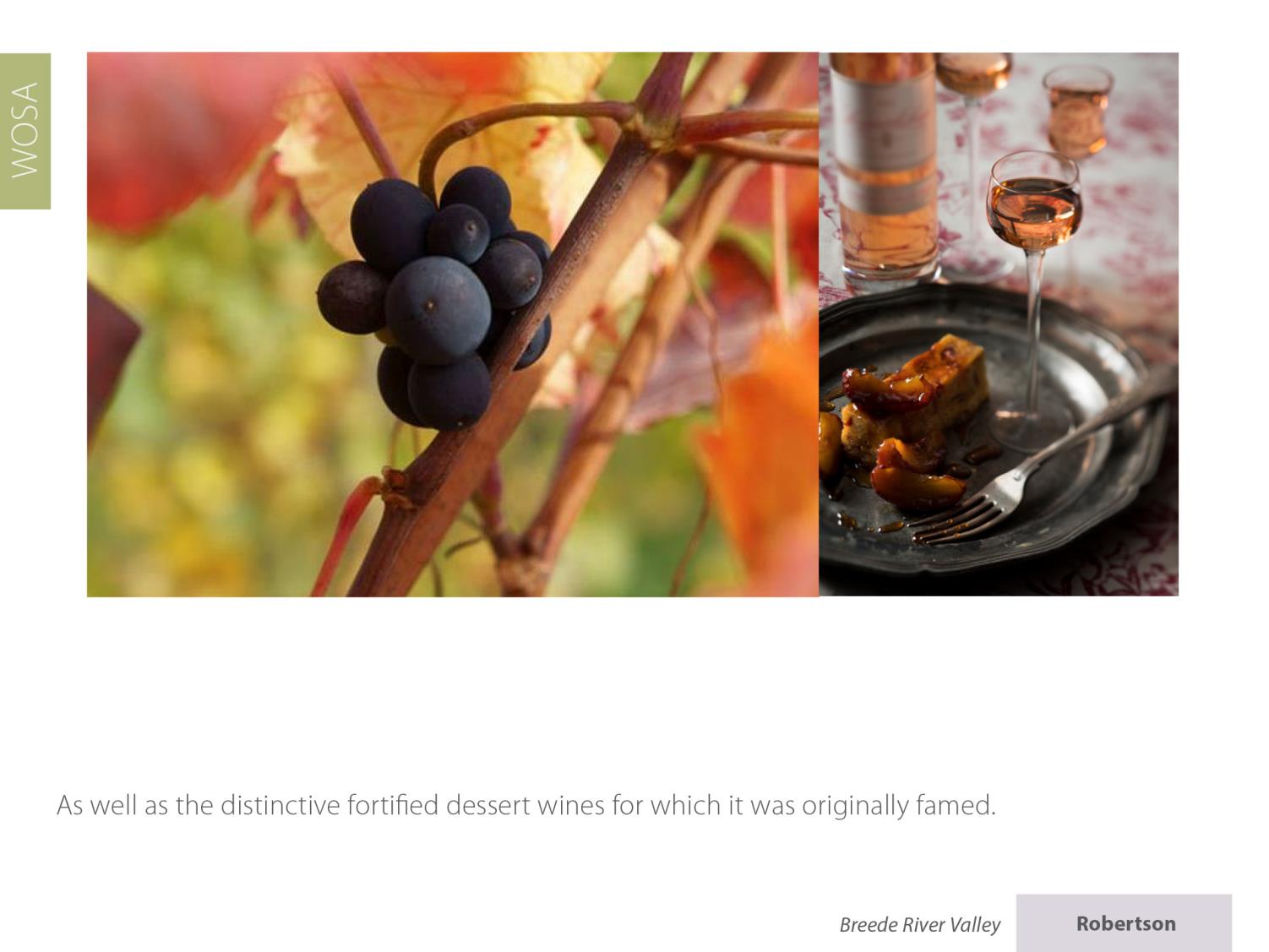 Breede River Valley
Robertson
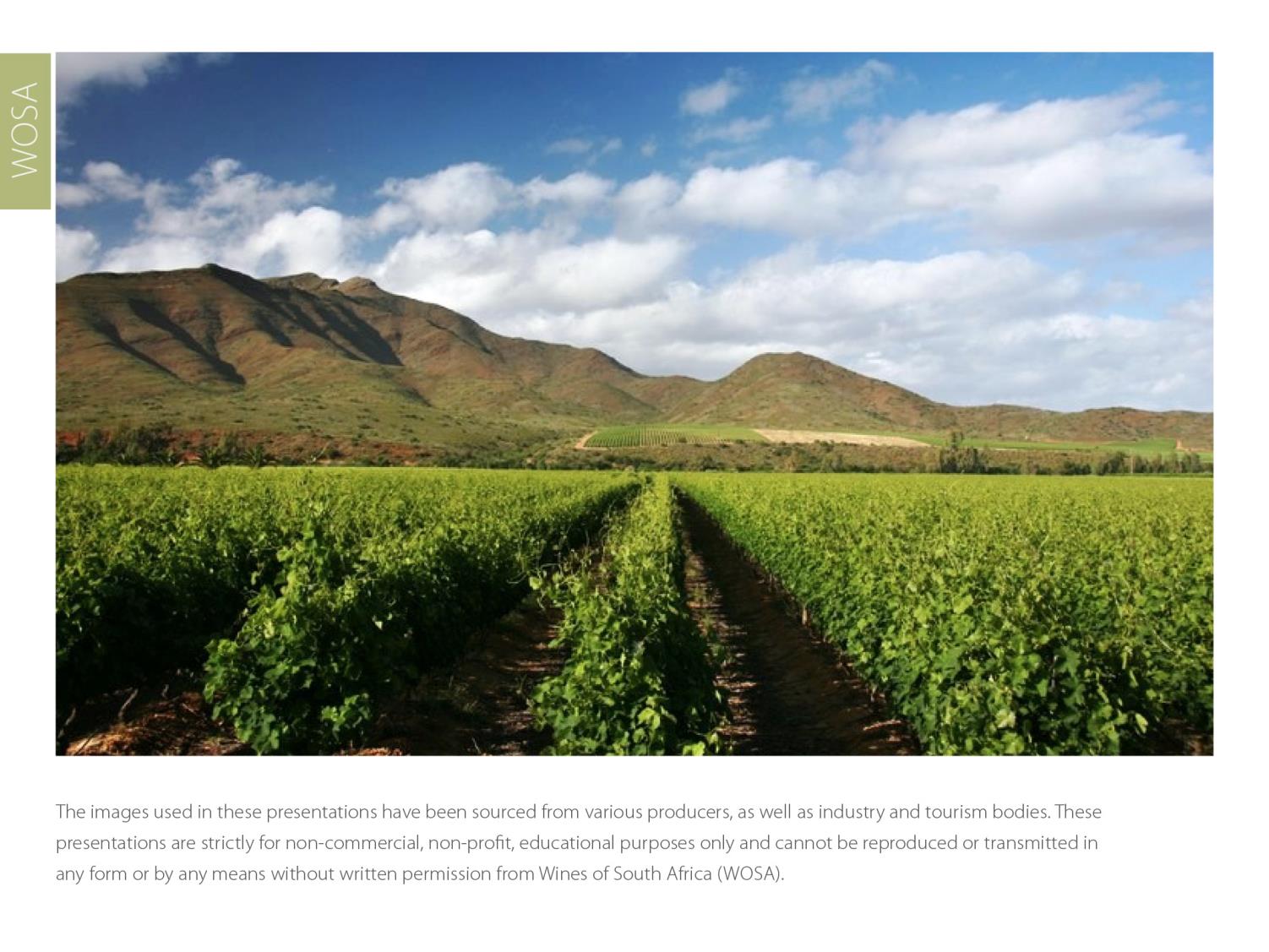 The images used in these presentations have been sourced from various producers, as well as industry and tourism bodies.  These presentations are strictly for non-commercial, non-profit, educational purposes only and cannot be reproduced or transmitted  in any form or by any means without written permission from Wines of South Africa (WoSA).
The Cape winelands, considered by many to be
the most beautiful in the world, have a network of
diverse and well-run wine routes, affording visitors
a varied and unforgettable experience.
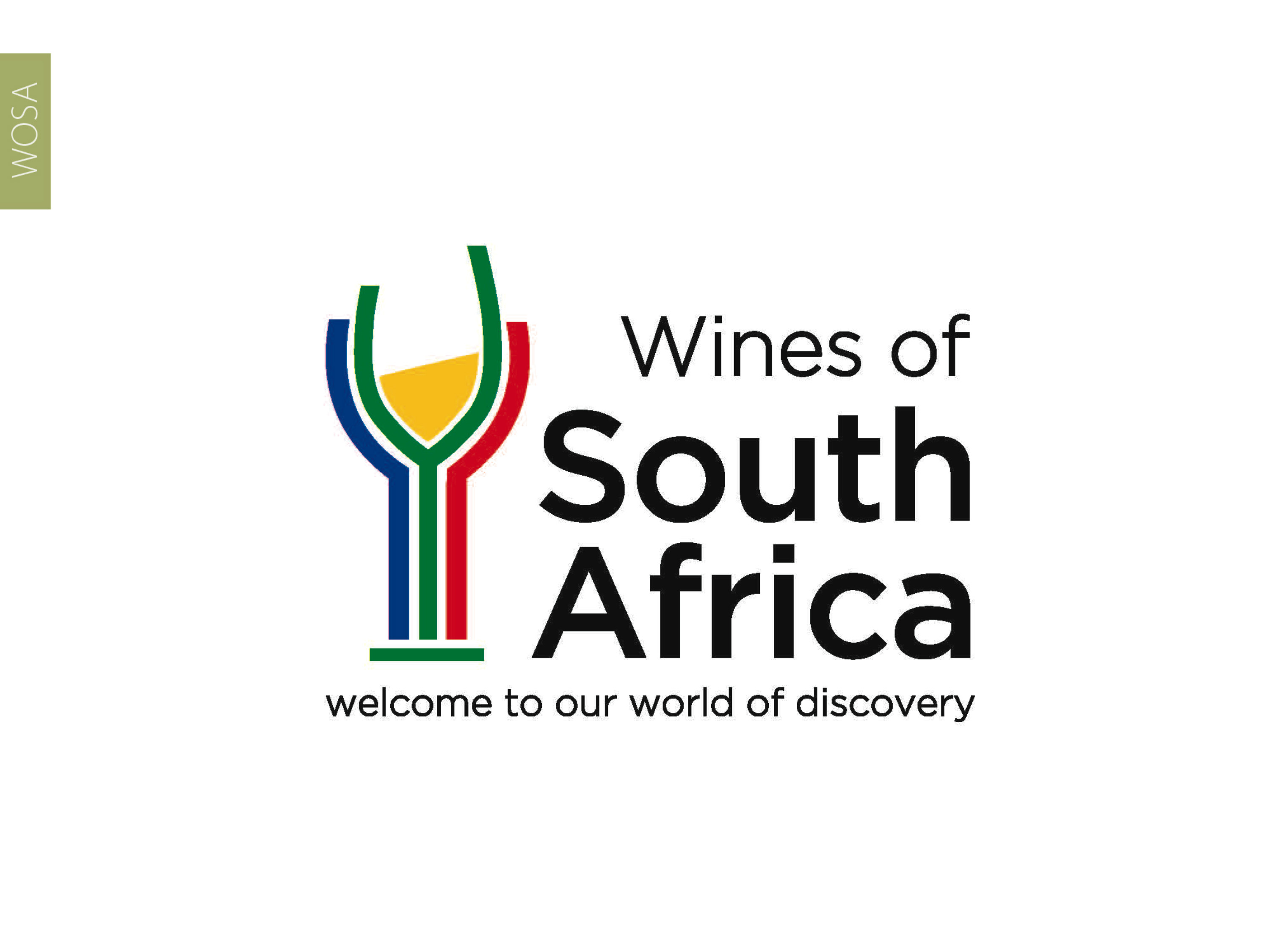 THE END